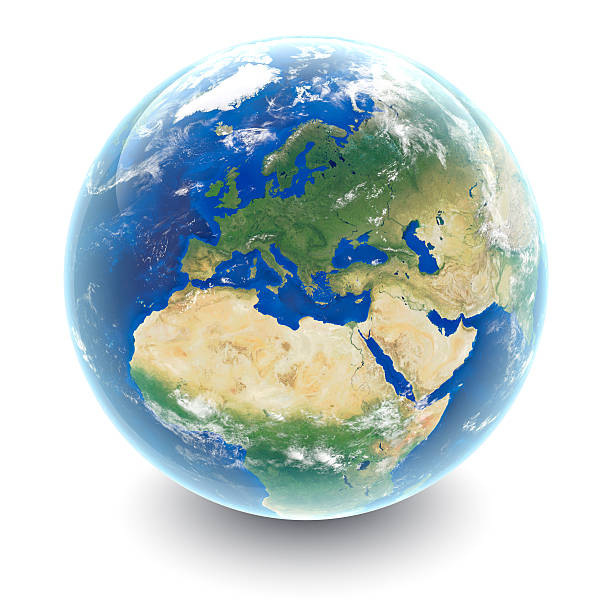 Global Task Force for Paediatric Musculoskeletal Health
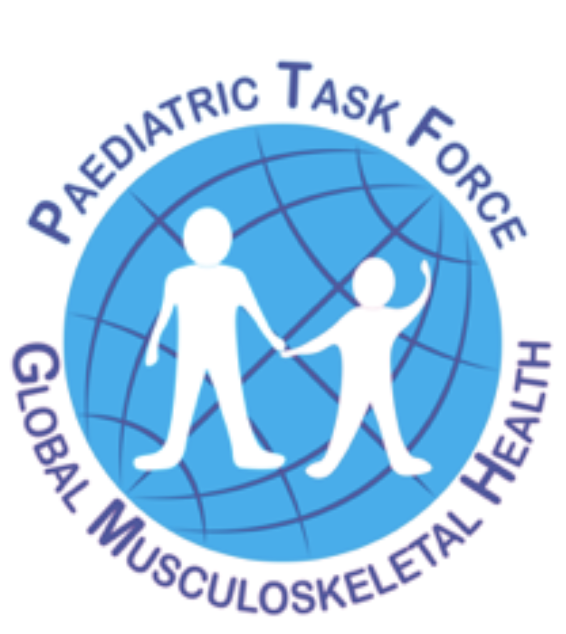 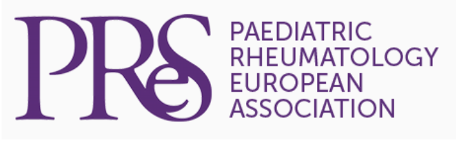 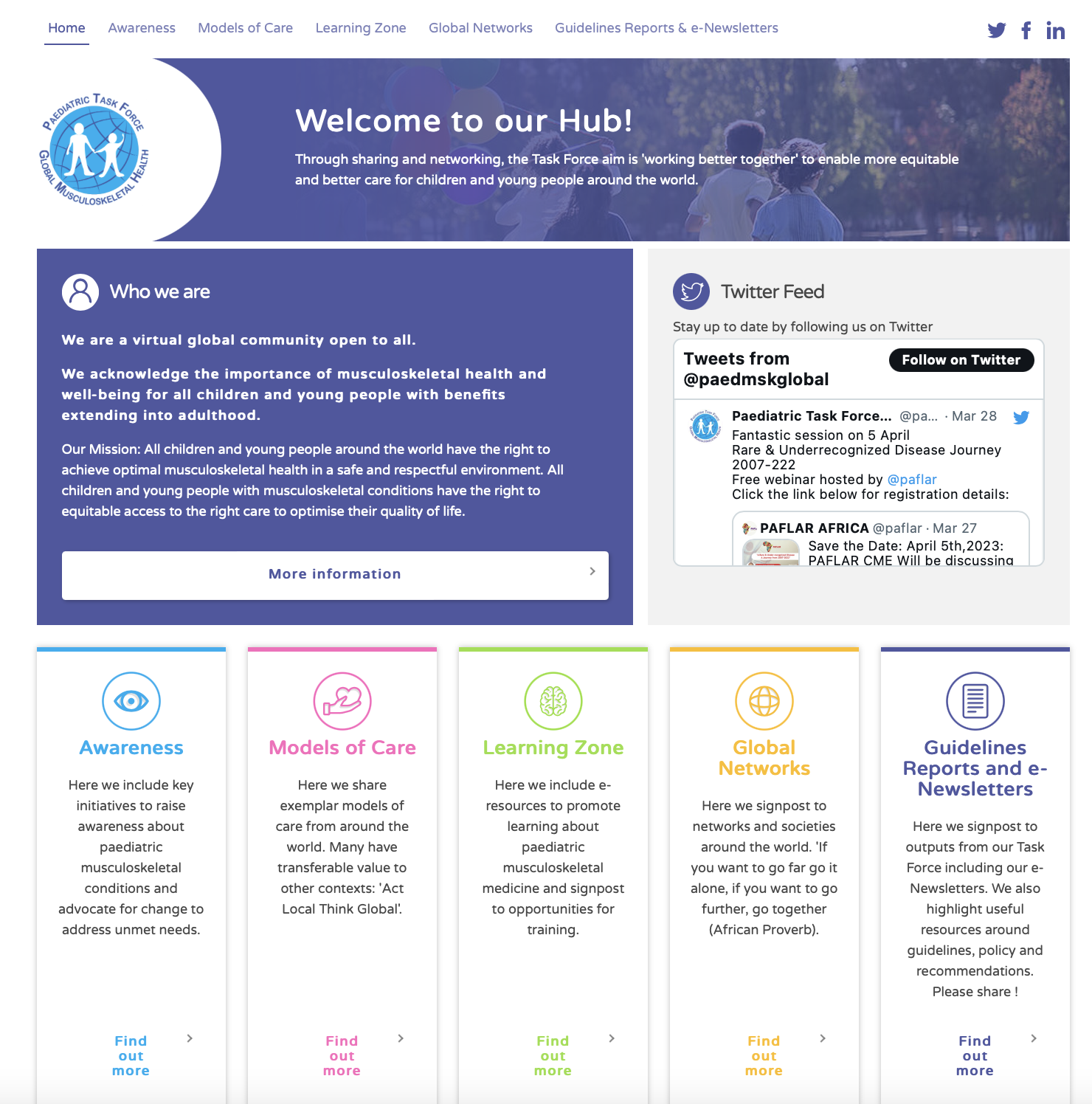 https://www.pmskglobal.com
Paediatric Global Musculoskeletal Task Force
Founded in 2018 (led by Helen Foster): Global Alliance for Musculoskeletal Health (G-MUSC) & aligned to WHO strategy
Promoting investment in MSK health: ‘a call to action’
Breadth of ‘musculoskeletal’ – rheumatology, orthopaedics
Life course approach: many adult MSK morbidities have origins in childhood 
Joined forces PReS Global Task Force (led by Chris Scott) June 2019 
A Global Community with a shared vision to improve MSK health for all children
Promotion : Awareness of unmet need
Prevention : Obesity, road safety, accidents & injuries, promote healthy lifestyle (diet, exercise)
Treatment :  Equitable access to ‘right’ care
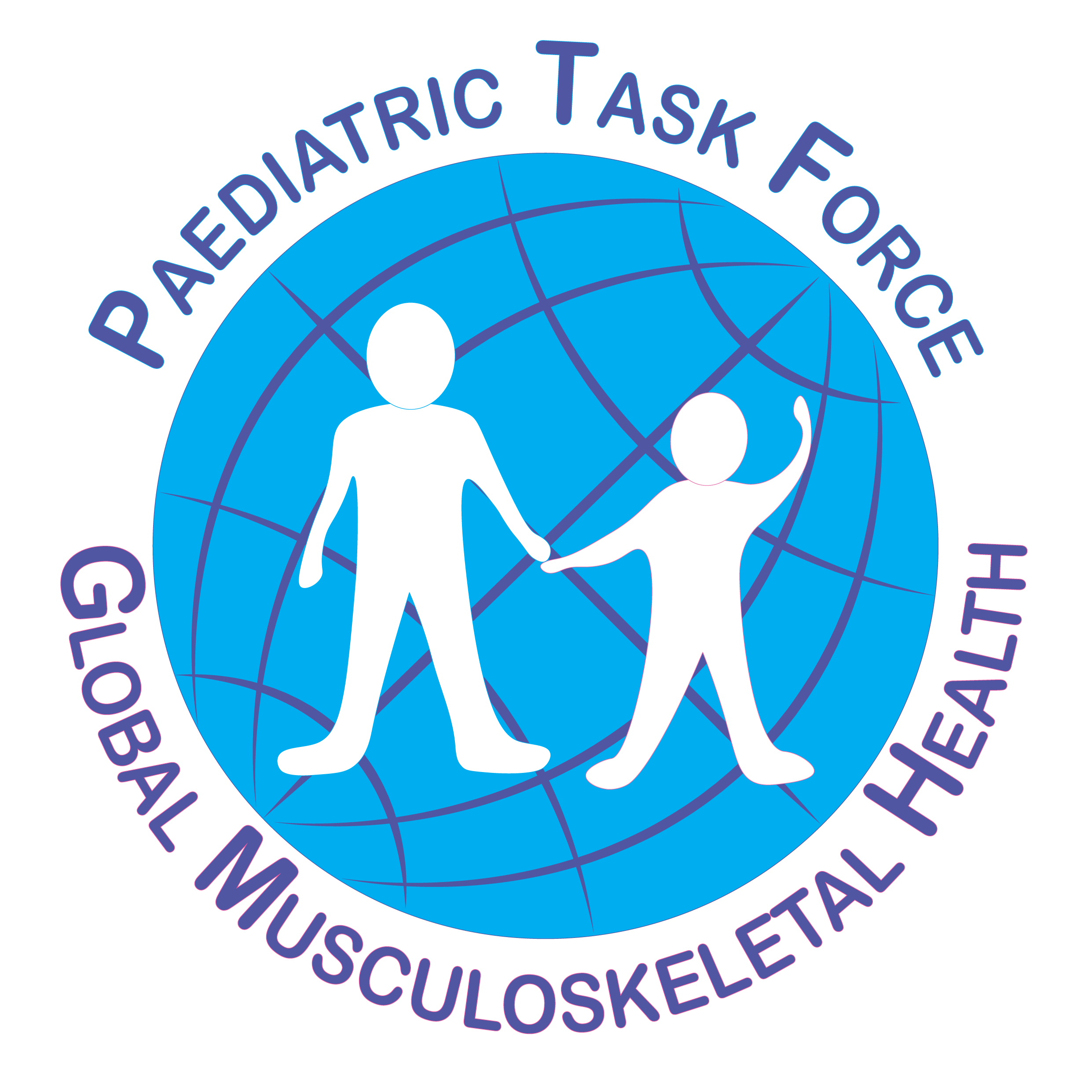 [Speaker Notes: )]
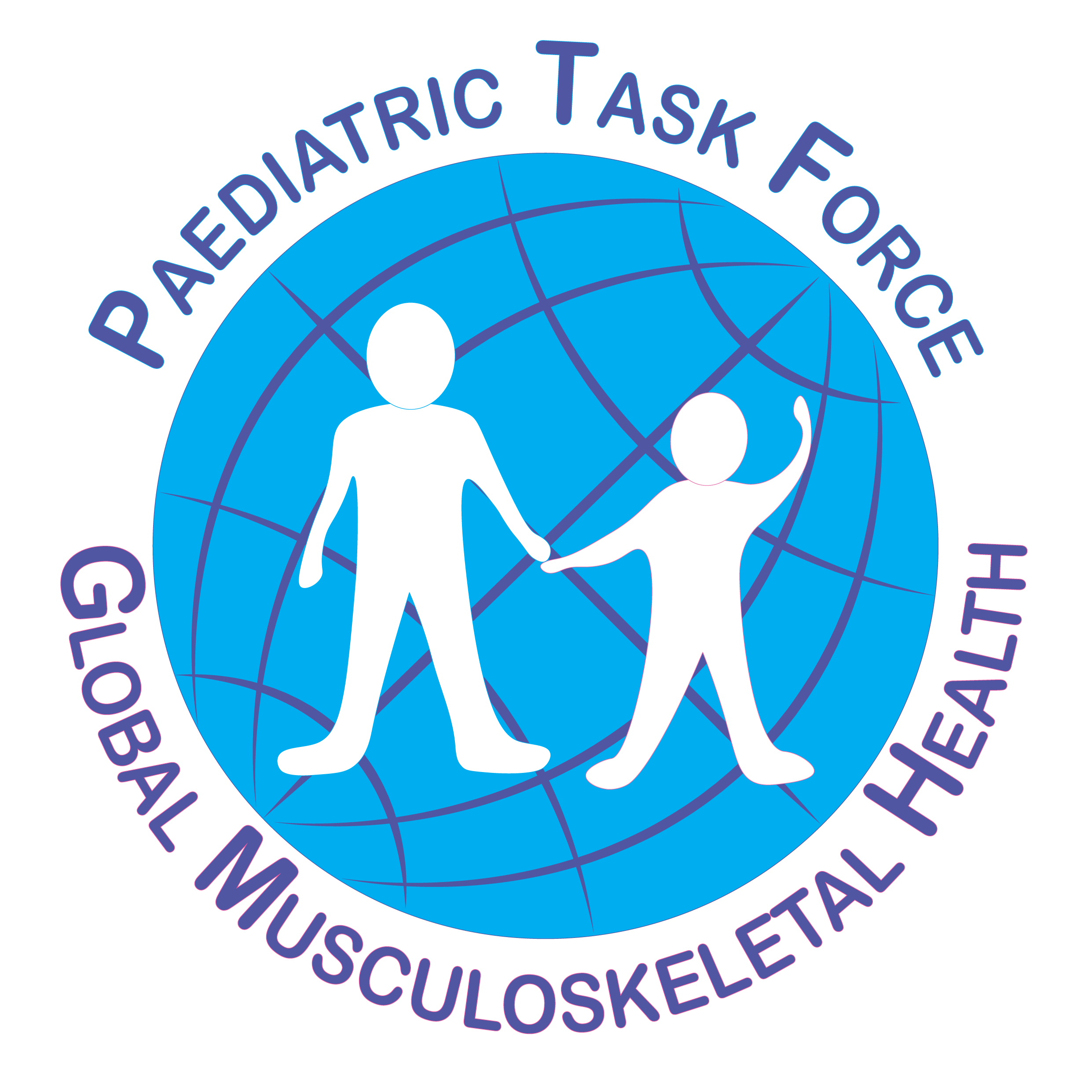 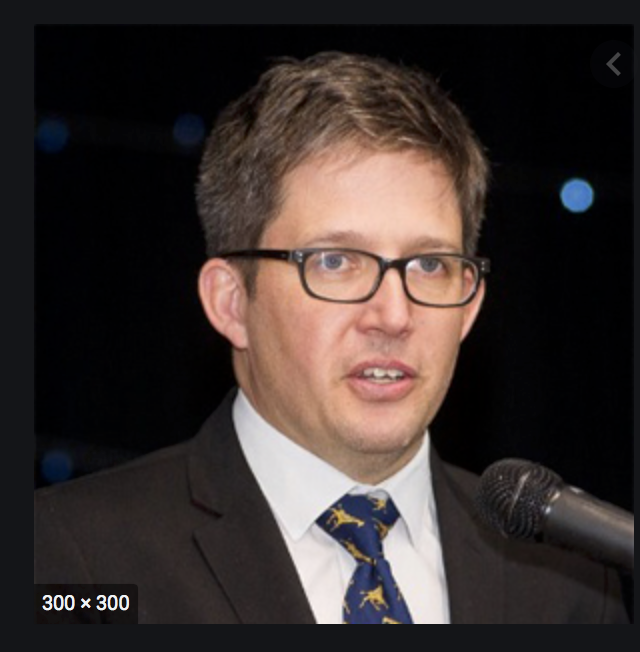 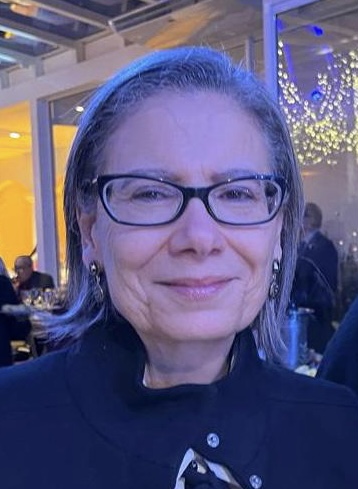 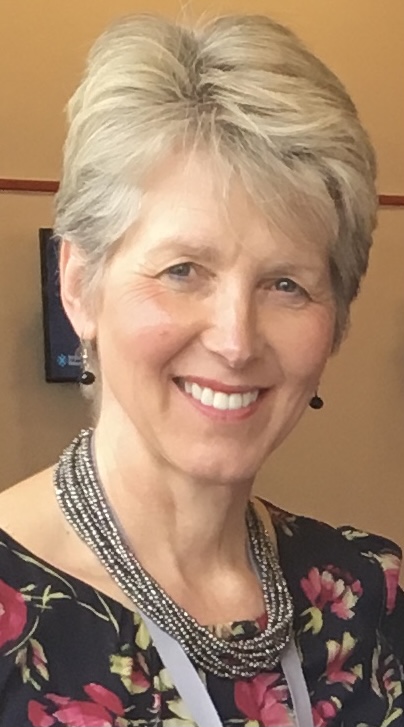 Co-Chairs (2023)
Chris Scott (paed rheum), Claudia Saad Magalhees (paed rheum)
Helen Foster (Founder Co-Chair paed rheum), 
Matthew Dobbs (paed ortho), Carl Johan Tiderius (paed ortho)
Links with multiple associations & networks
Rheumatology, orthopaedics, family groups & charities
PReS, APLAR, PAFLAR, PANLAR, WOC, WORD-Day
WHO - Essential Medicines List, MSK Rehabilitation guidelines
Open global community, social media, e-Newsletters
Chris Scott (South Africa)
Helen Foster (UK)
Claudia Saad Magalhaes (Brasil)
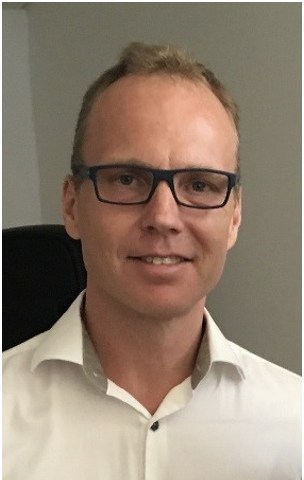 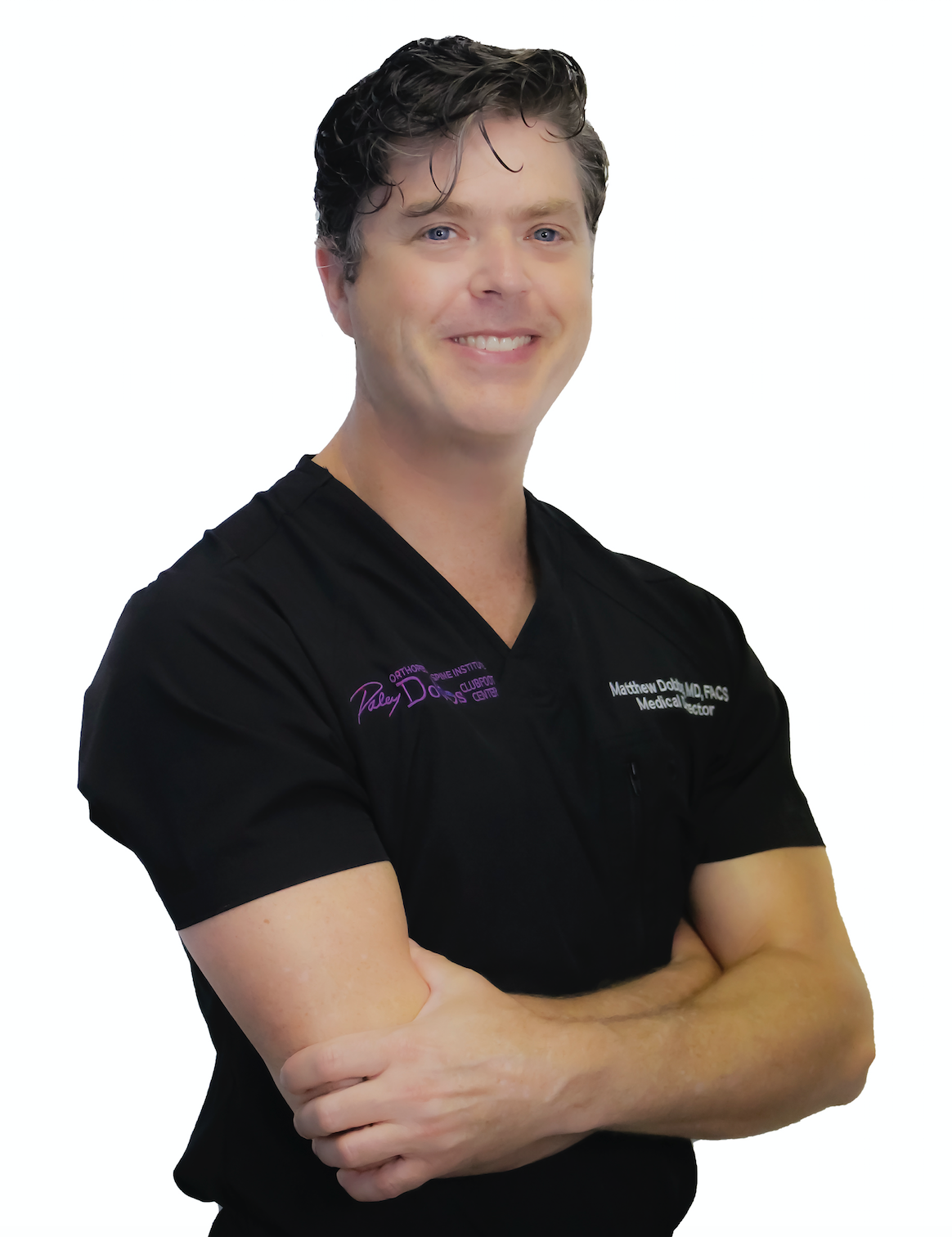 Twitter LinkedIn FaceBook 
Website: https://www.pmskglobal.com
e-Newsletters disseminated via PReS and available https://www.pmskglobal.com/guidelines-reports-e-newsletters/ 
Regional networks (e.g APLAR SIG, PAFLAR, PANLAR, ANZPRG, ArLAR, PReS) 
E-Newsletter contributions are very welcome !
Twitter @paedmskglobal
Matt Dobbs (US)
Carl Johan Tiderius (Sweden)
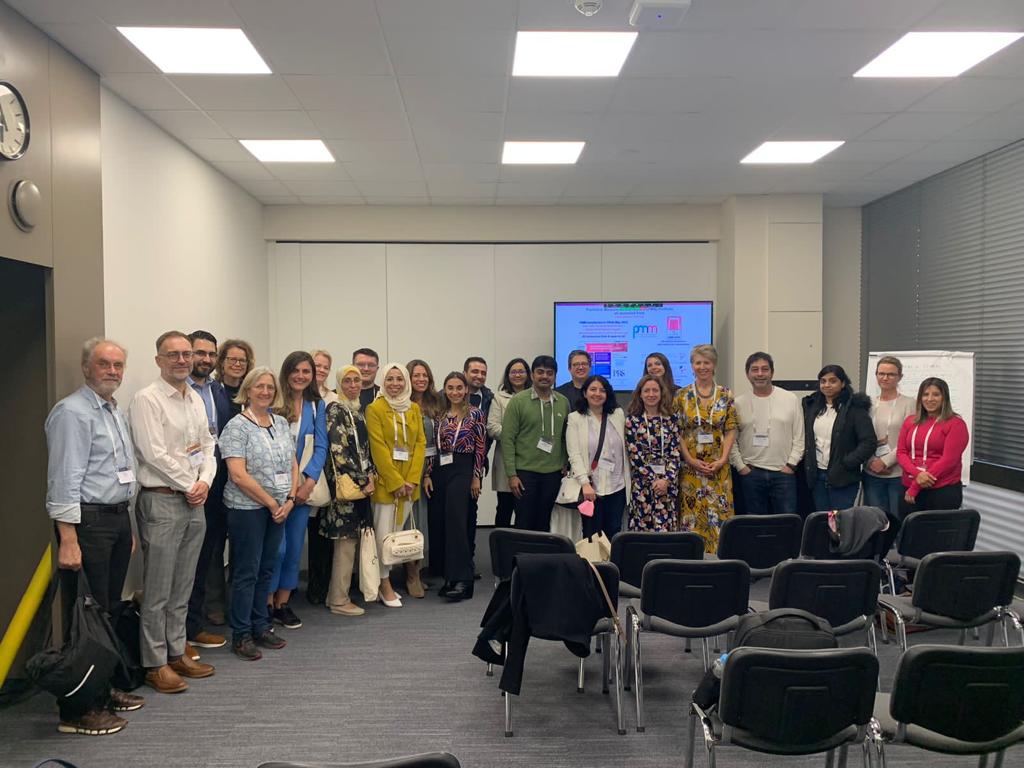 Global Task Force and PMM Editorial Board meeting Prague 2022 
First ‘face to face’ since 2019
‘Working better together’
Networking & information sharing hub
Inspiring & supporting  
Addressing challenges with real action 
Advocating & giving a voice
“If you want to go fast, go alone. 
If you want to go far, go together” - African proverb
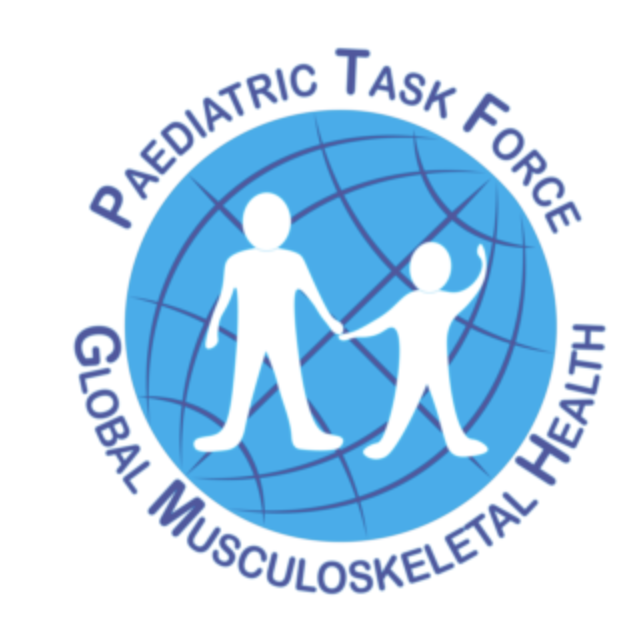 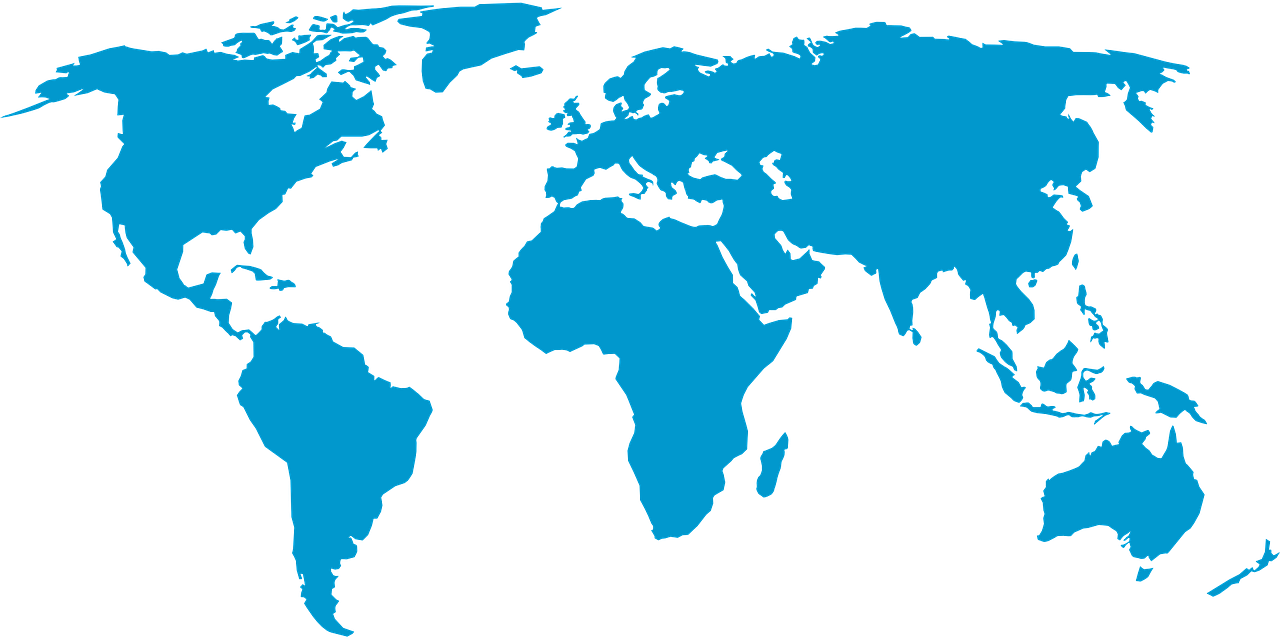 Global Task Force Steering Committee with members from around the world 
(rheumatology, orthopaedics, allied health, parent advocates) 
https://www.pmskglobal.com/about-us/
https://doi.org/10.1016/j.berh.2020.101566
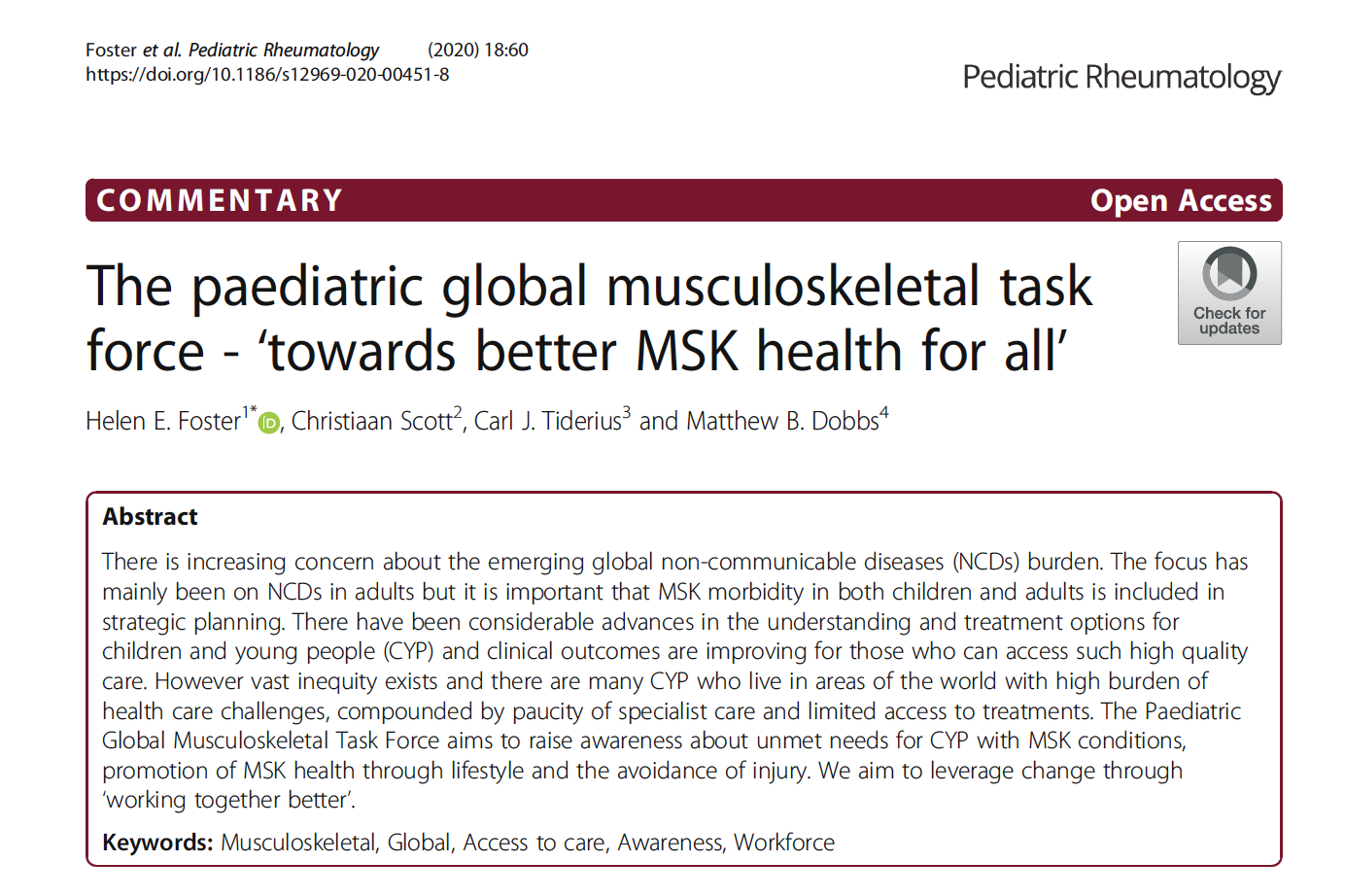 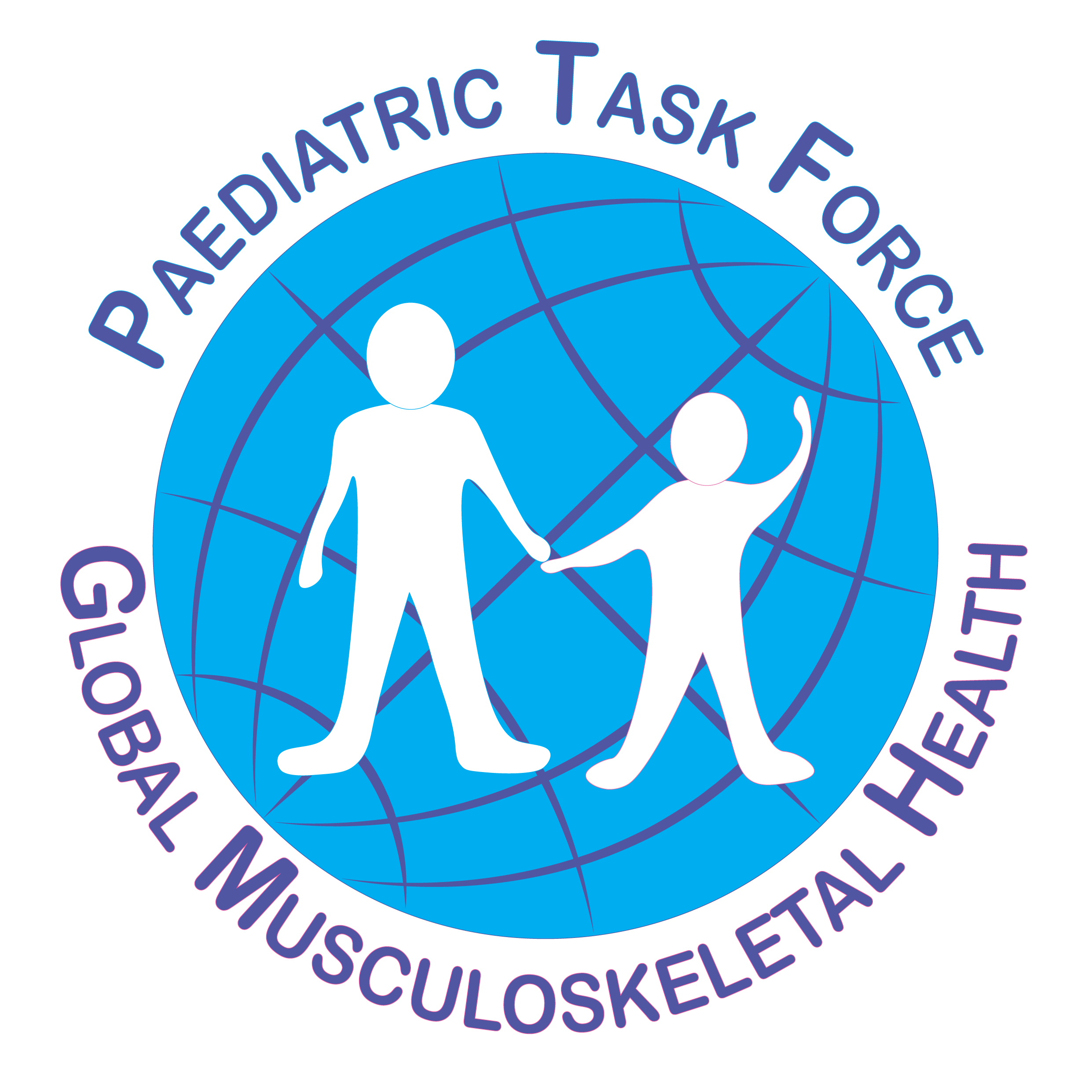 [Speaker Notes: Keep identity of all players ]
Examples of our work and contributions
WHO EML (Joint diseases) revision (submitted 2022)
WORD day 
APLAR and PAFLAR Webinar series 
PMM Editorial Board and pGALS dissemination 
pGALS translations
Australian Parliamentary Inquiry
E-Newsletters 
Juvenile Arthritis Early Referral Tool
Clinical Guidelines (Less resourced countries)
International Meetings and Presentations
Awareness
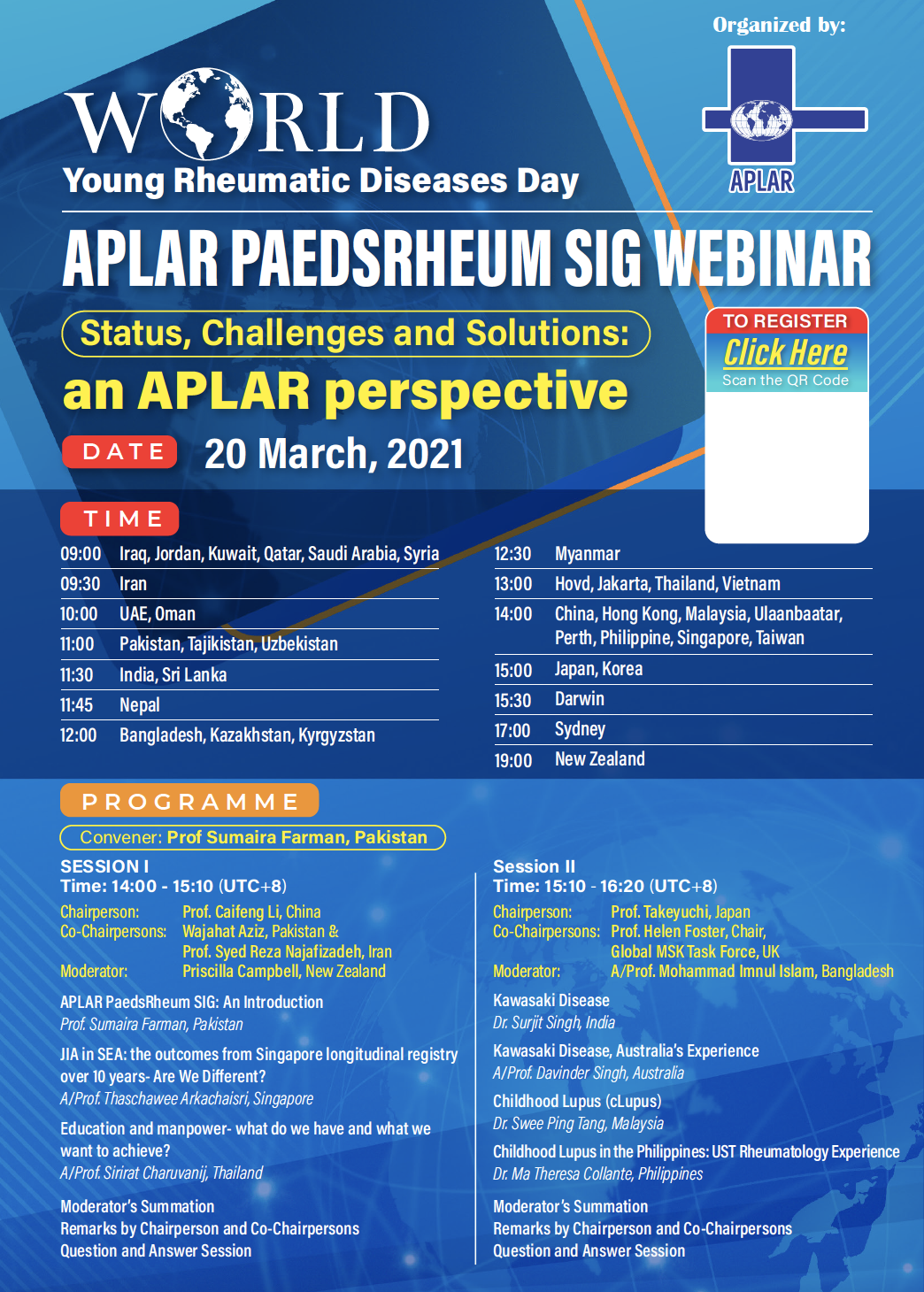 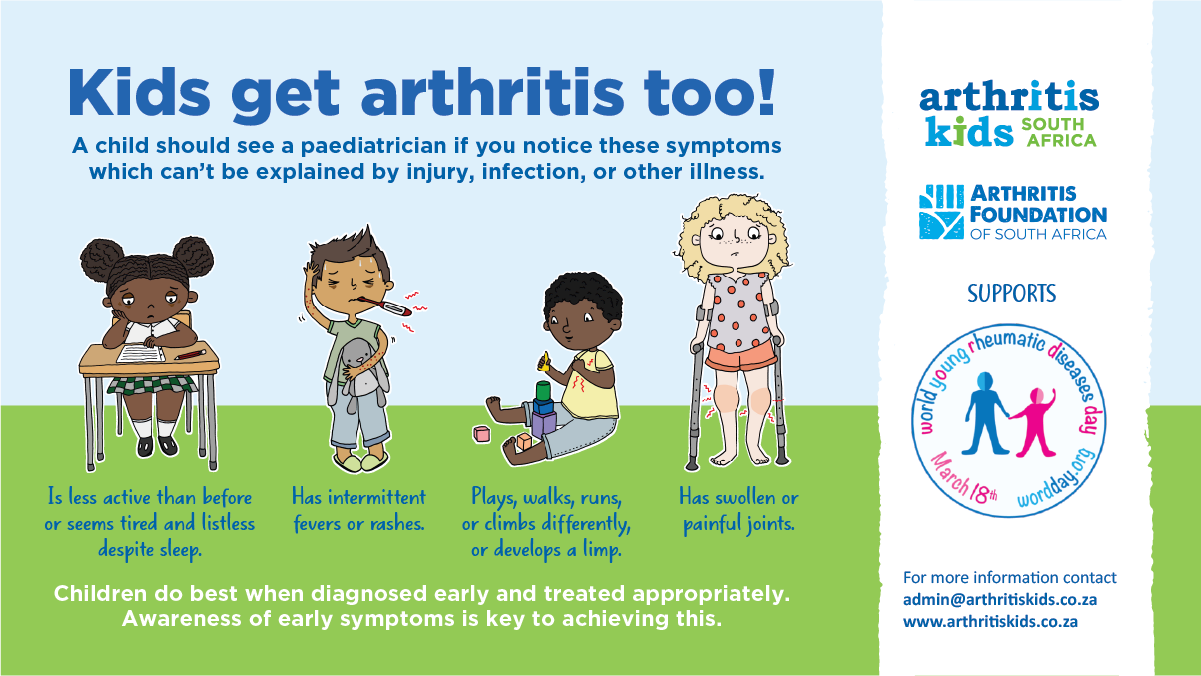 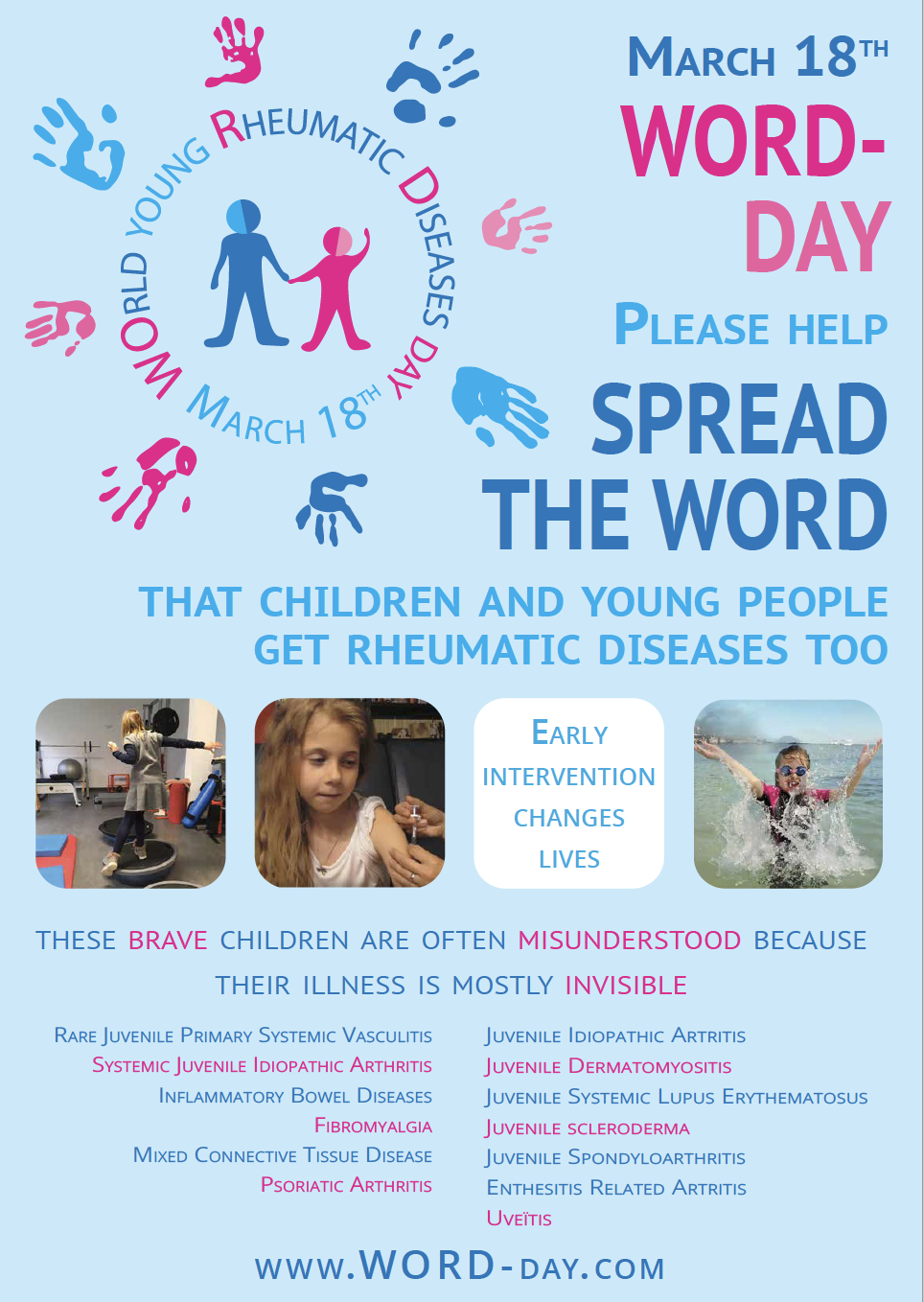 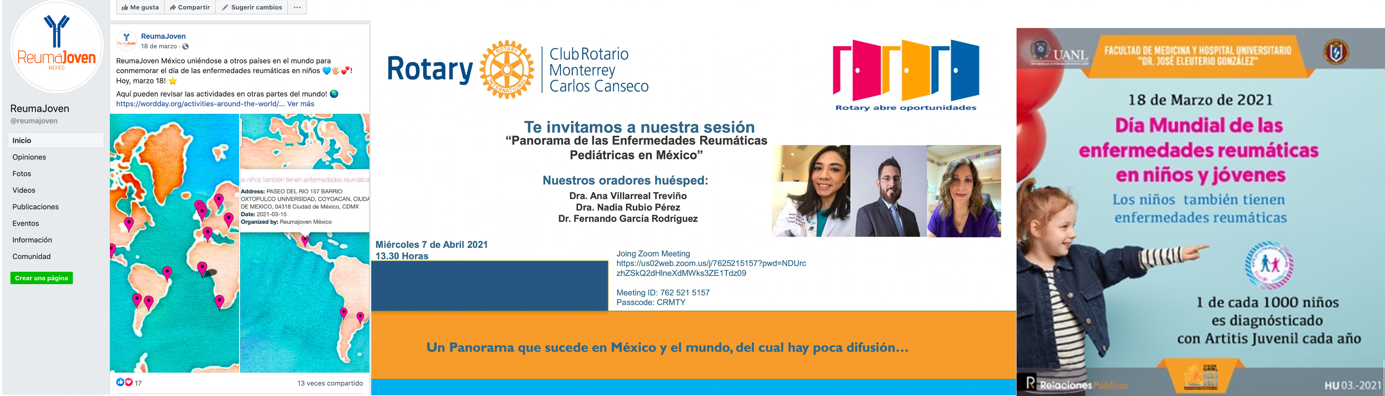 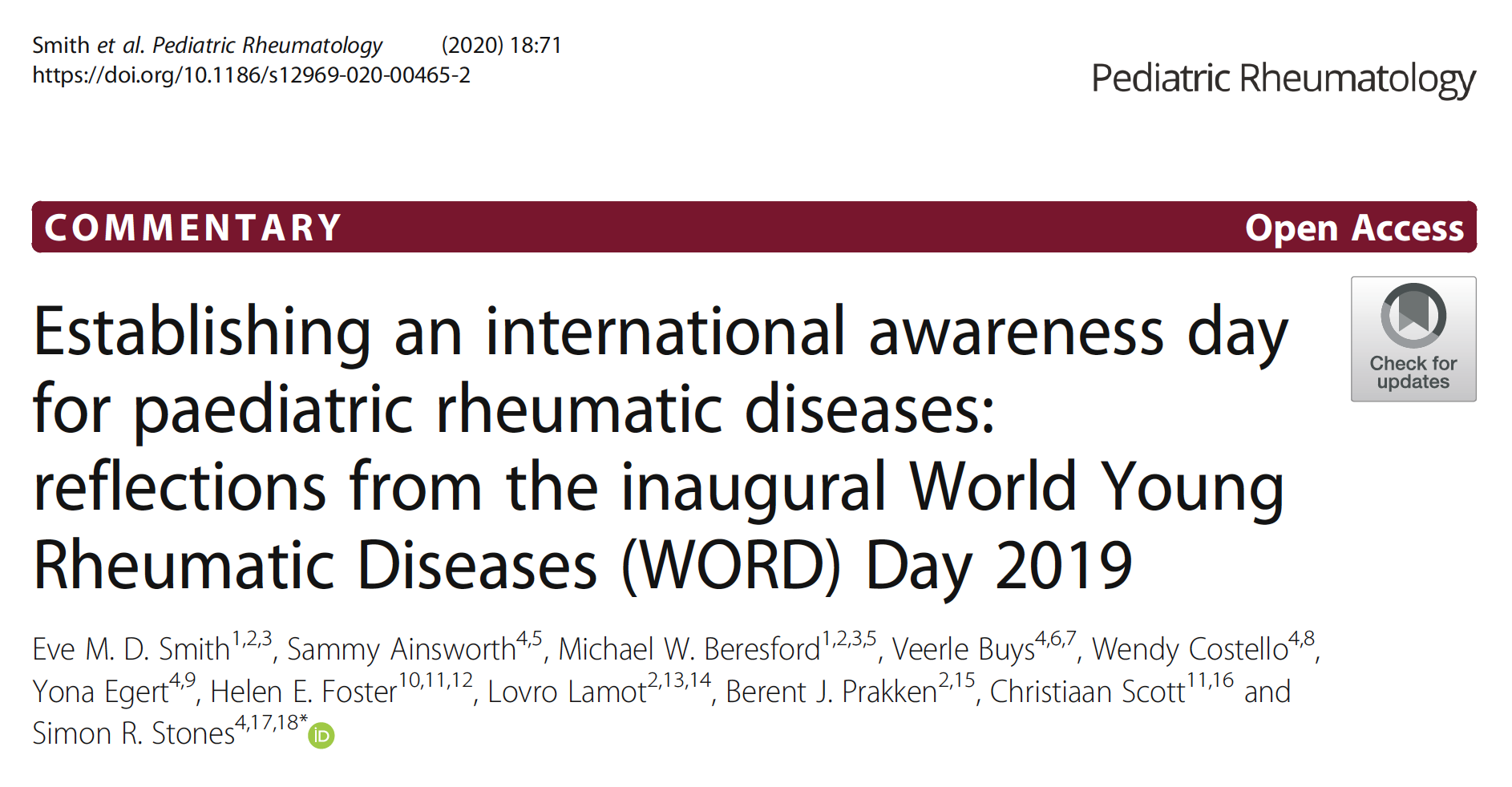 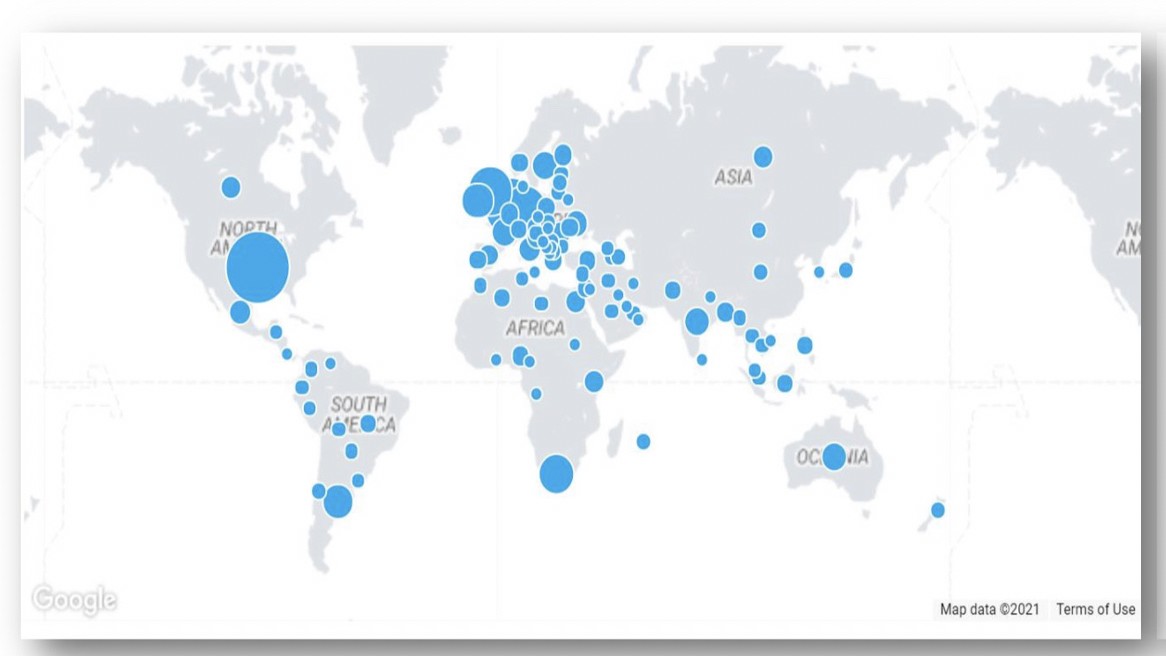 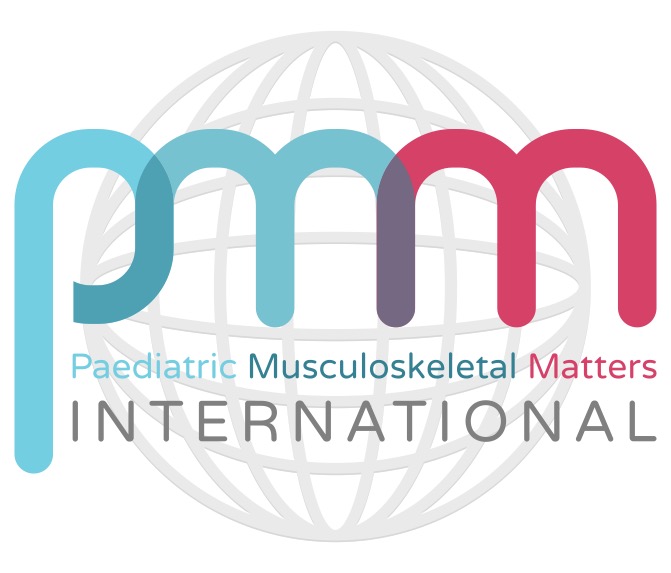 Paediatric Musculoskeletal Matters Portfolio
Updated Expanded Version Launched Sept 2022 with >70 global partners contributing content 
Resources free & open to all for teaching and learning
www.pmmonline.org
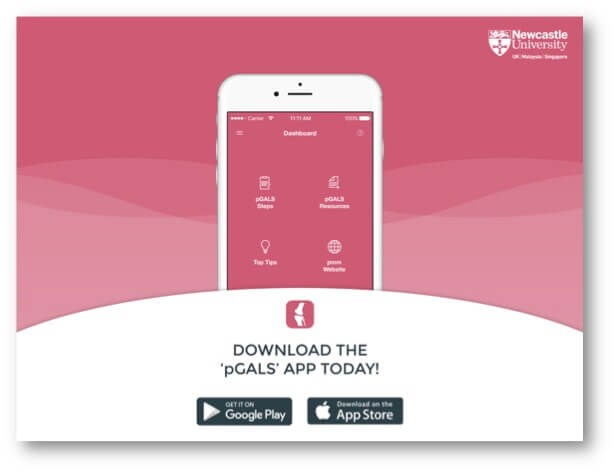 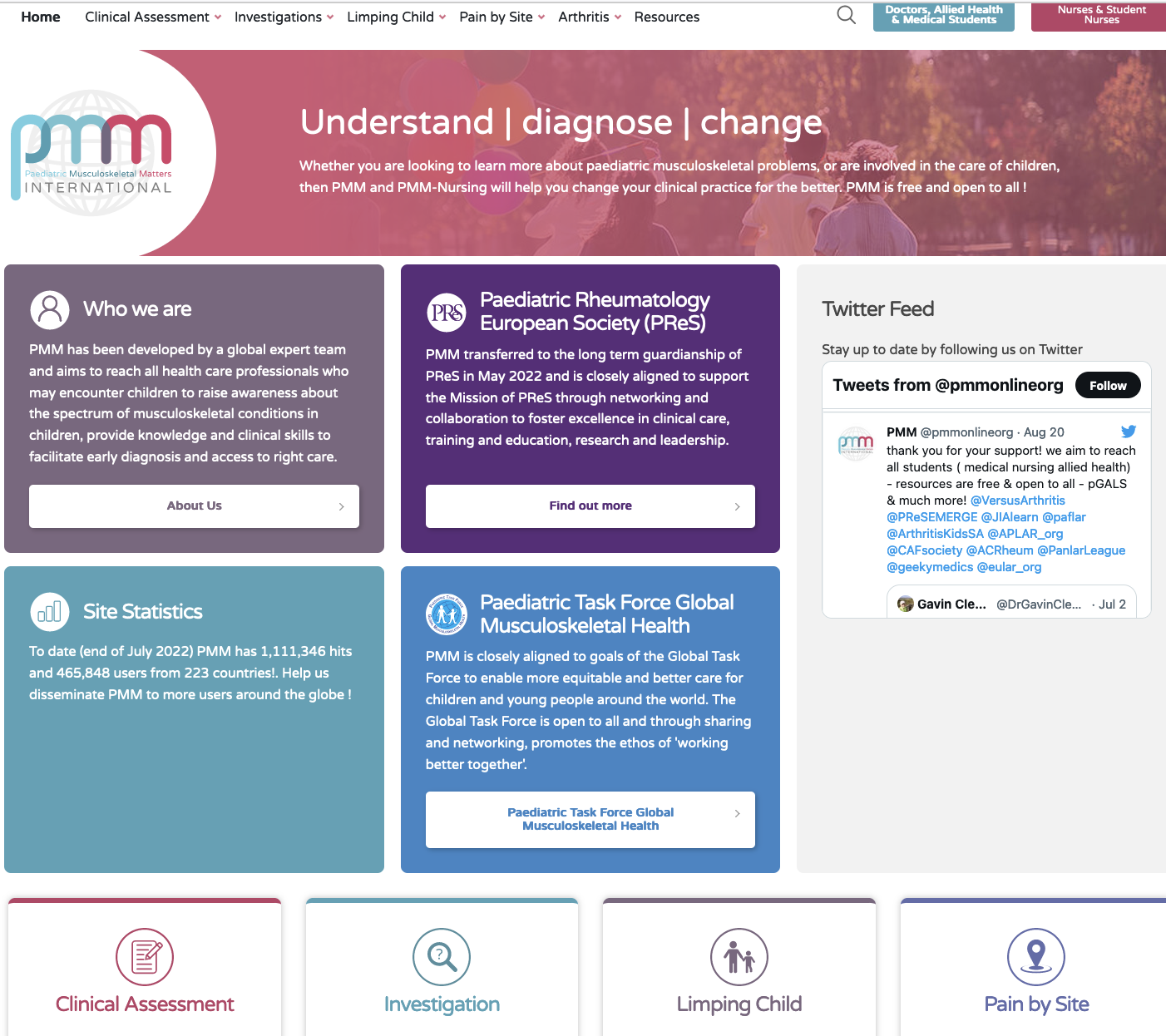 Many pGALS translations
and v-pGALS for telemedicine
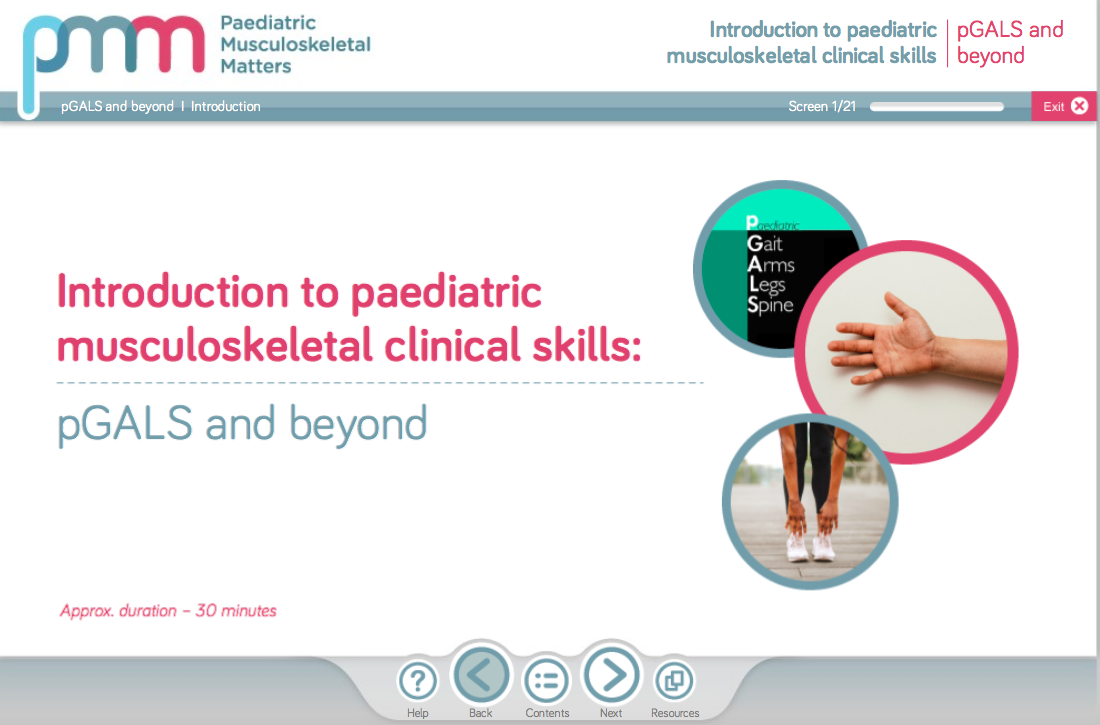 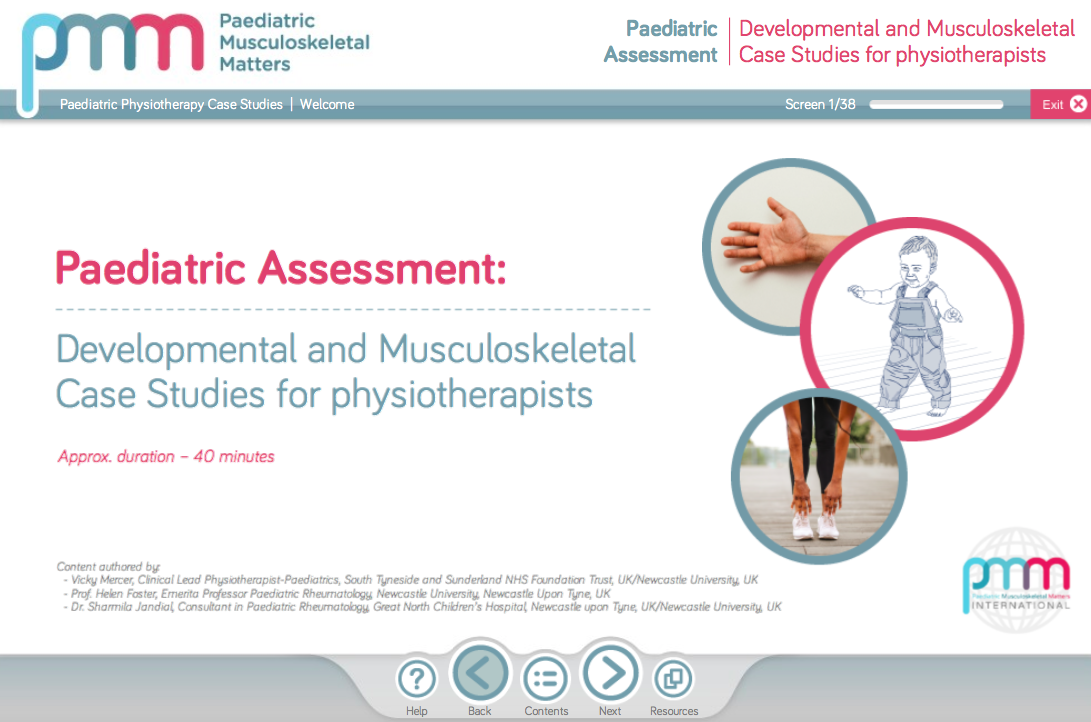 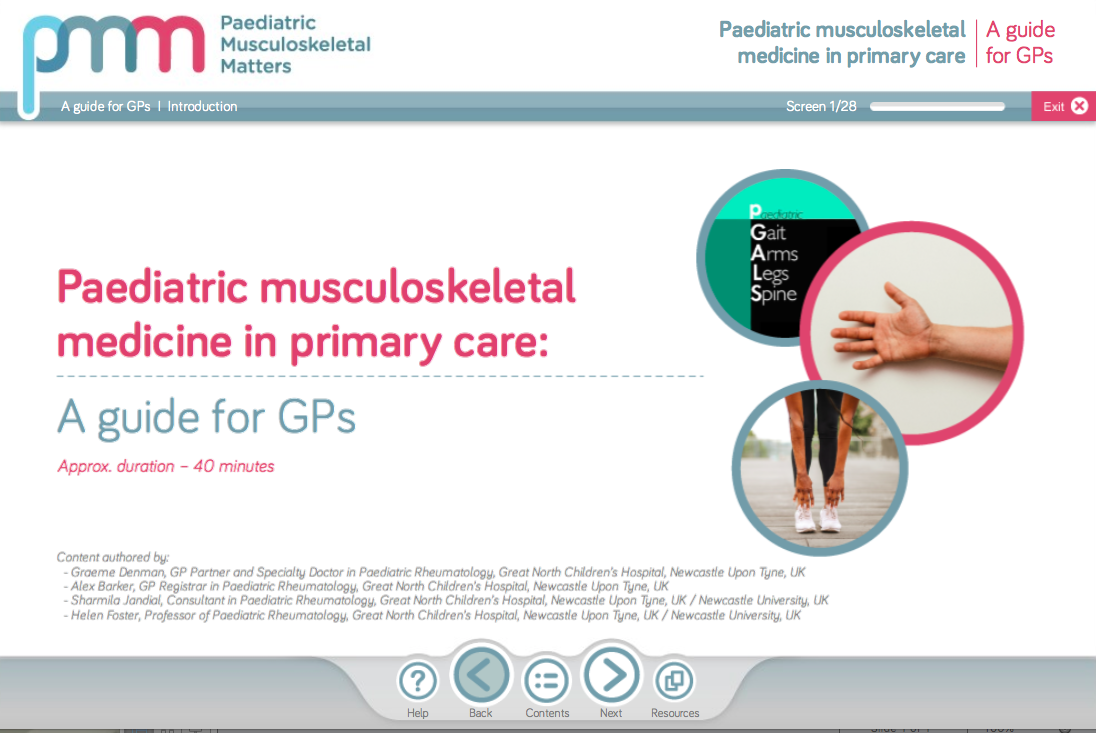 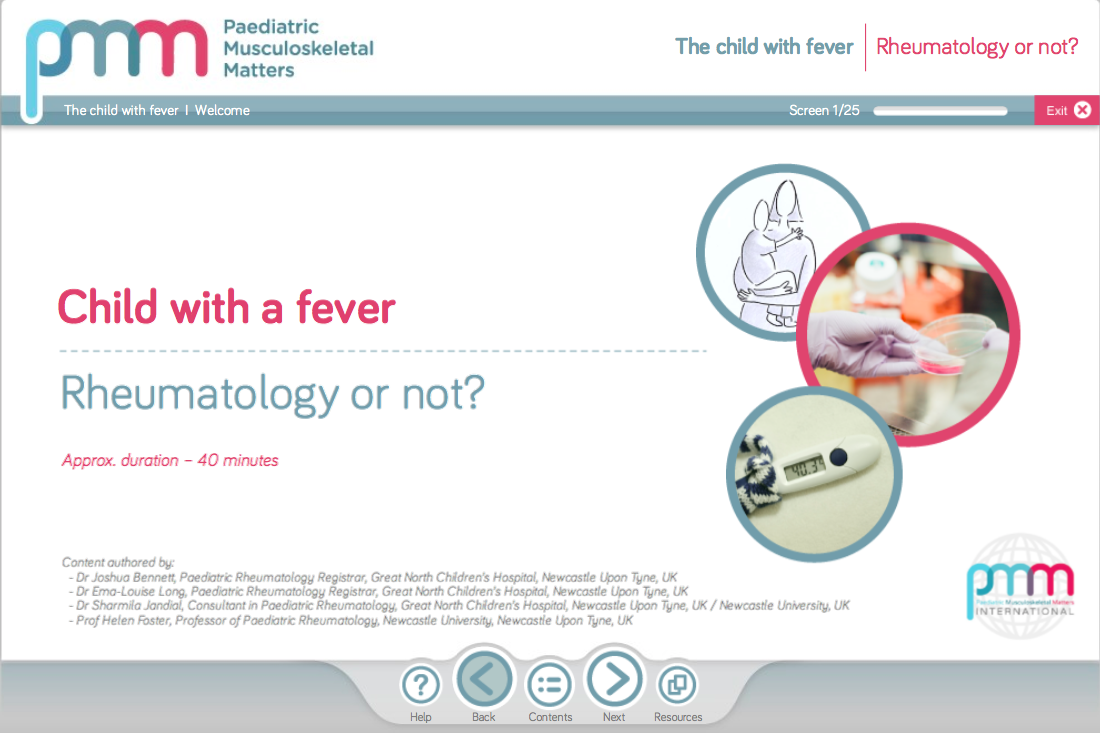 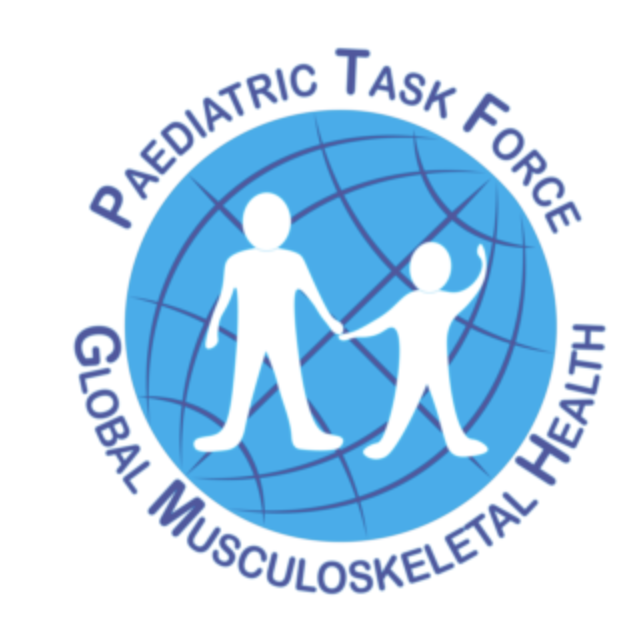 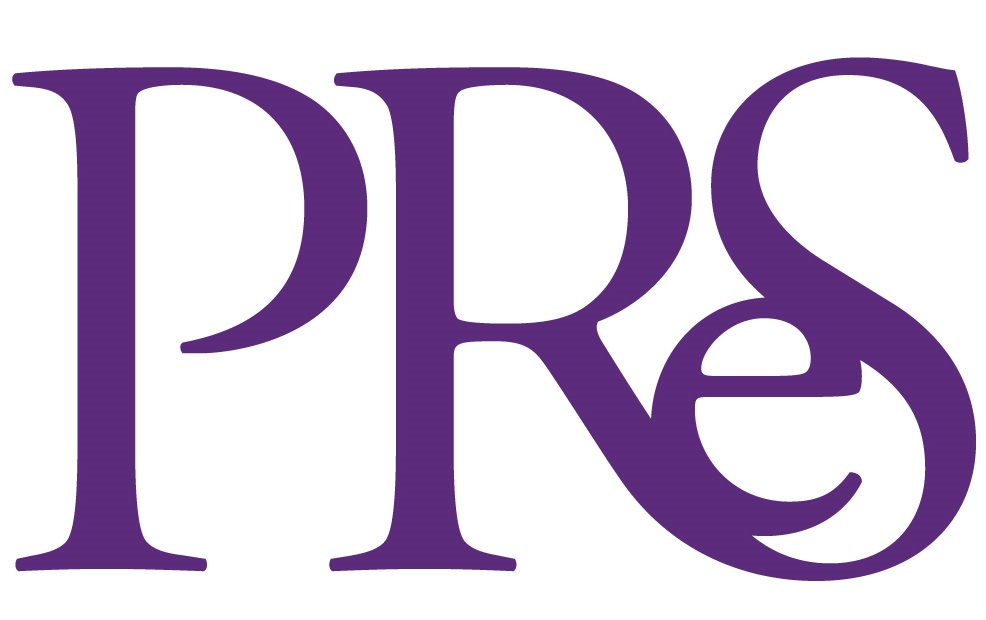 Interactive e-modules and pGALS graphic animation all available on PMM
pGALS Translations
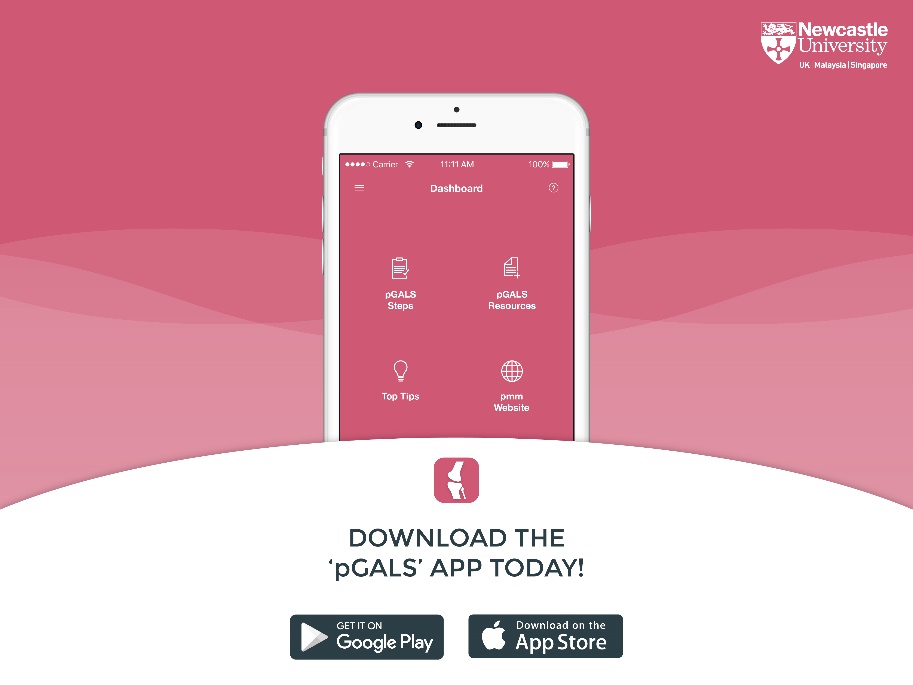 23 (so far) developed with many global partners
V-pGALS for telehealth
All free, openly available on pGALS App & 
https://www.pmskglobal.com/learning-zone/
https://www.pmmonline.org/doctor/clinical-assessment/examination/
If you want help add further languages
 – please do get in touch with the PMM team 
pmmonline.org@gmail.com
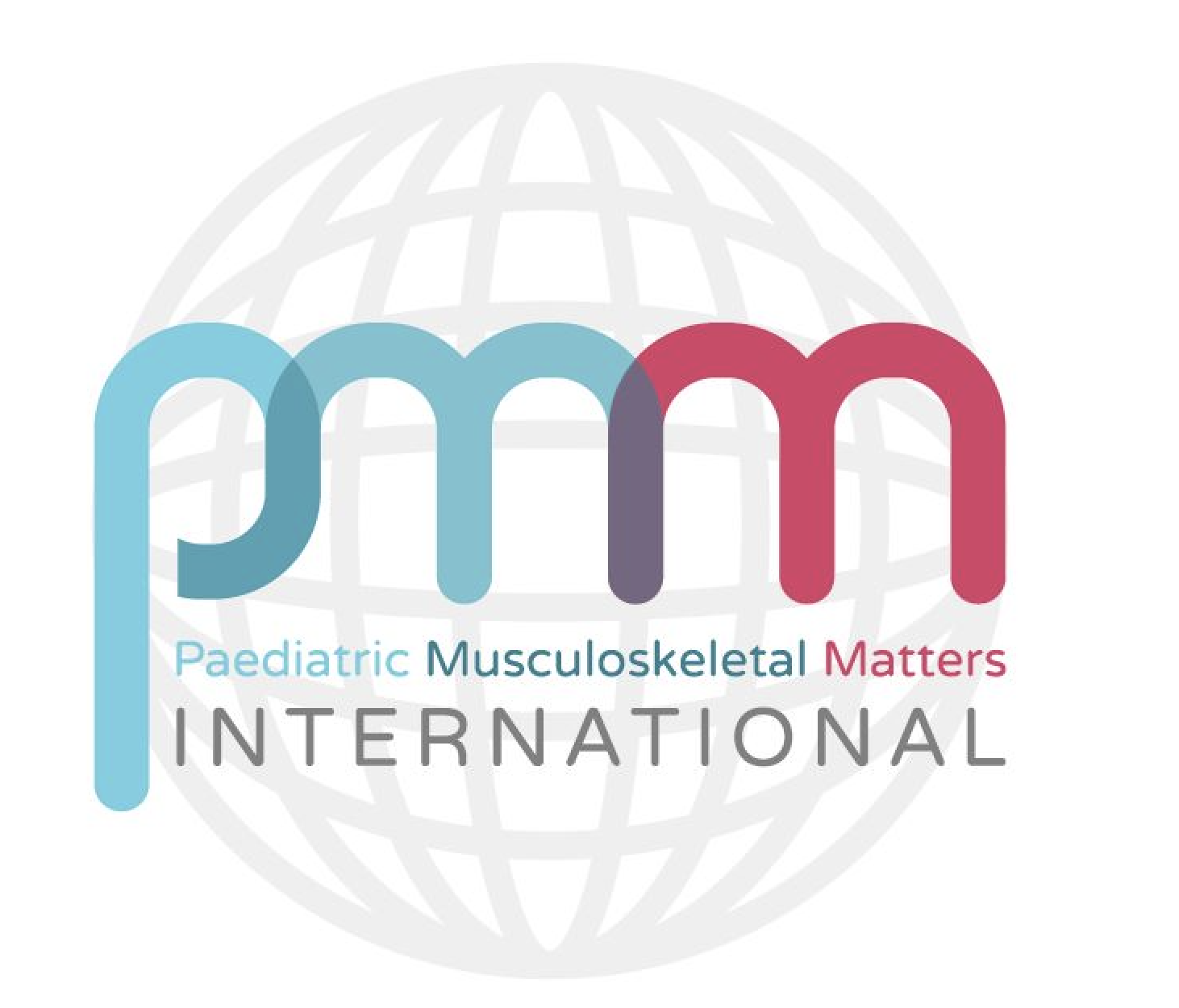 Regular e-Newsletters with contributions from around the world
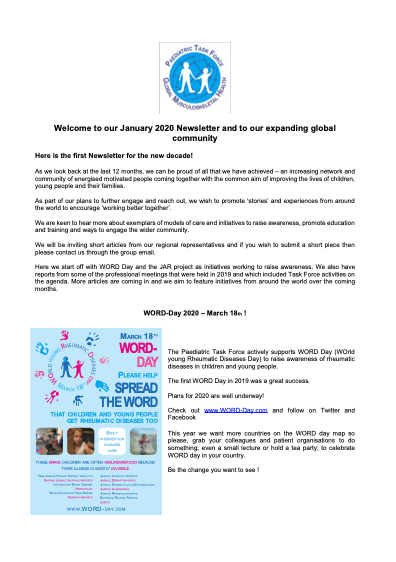 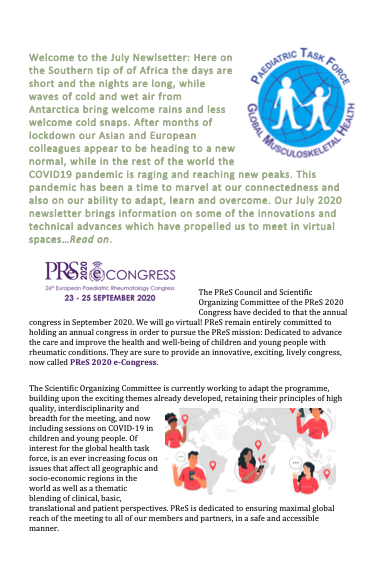 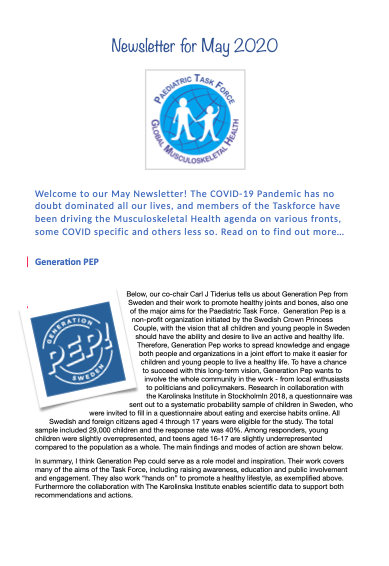 www.pmskglobal.com/guidelines-reports-e-newsletters/
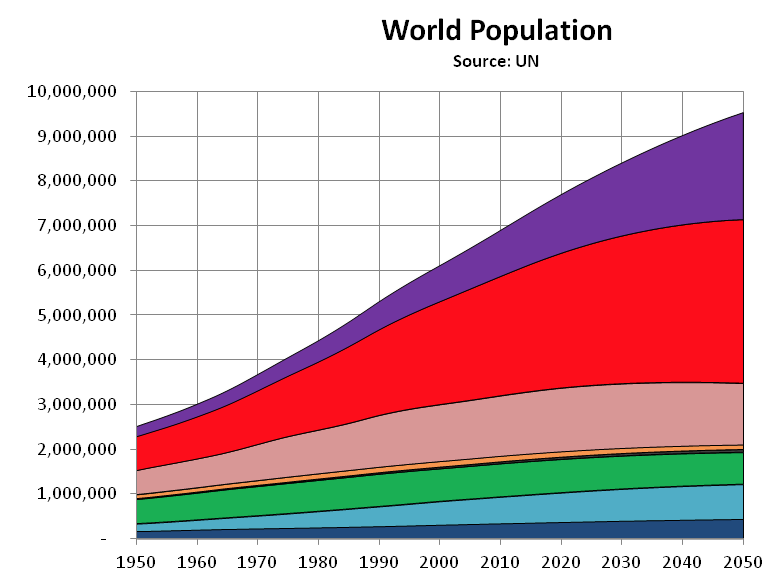 By 2050 2 out of every 5 children will live in Africa
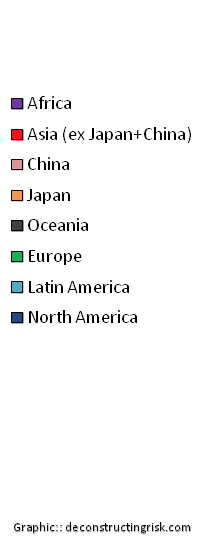 [Speaker Notes: The world is divided is divided economically and disease burden vs spending on healthcare are incersely related..the disease burden in poorer countries is largely driven by communicable diseases]
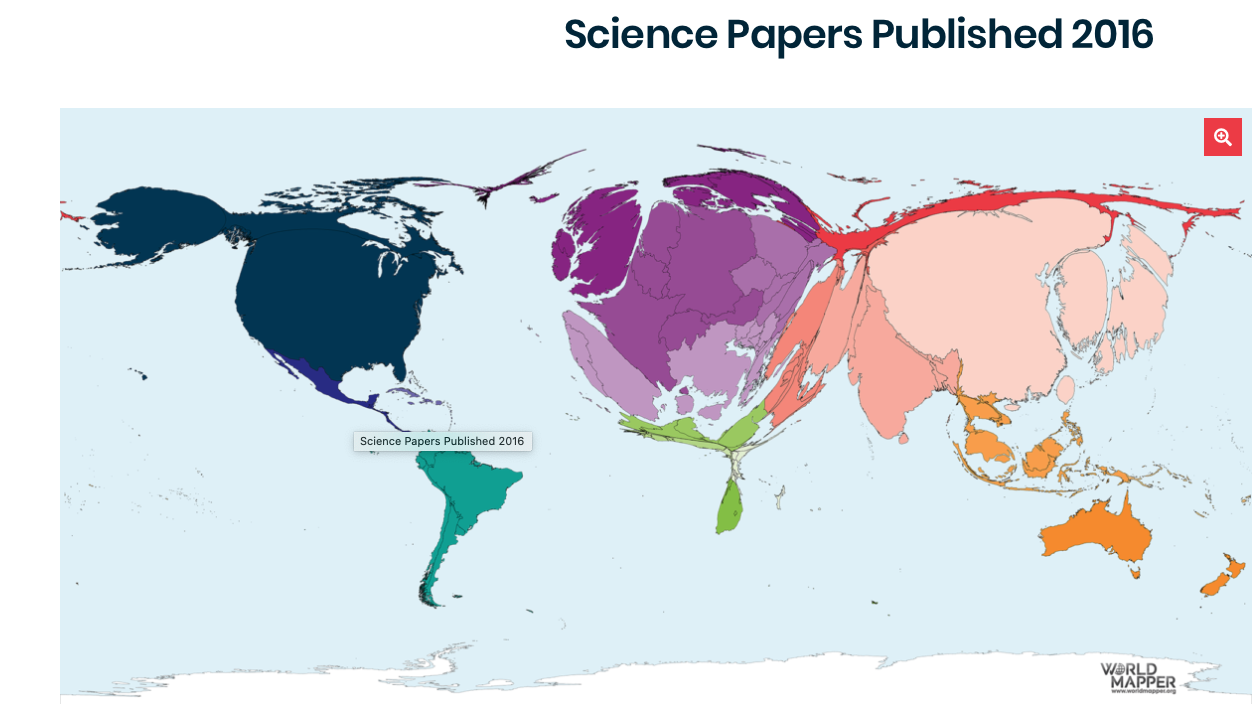 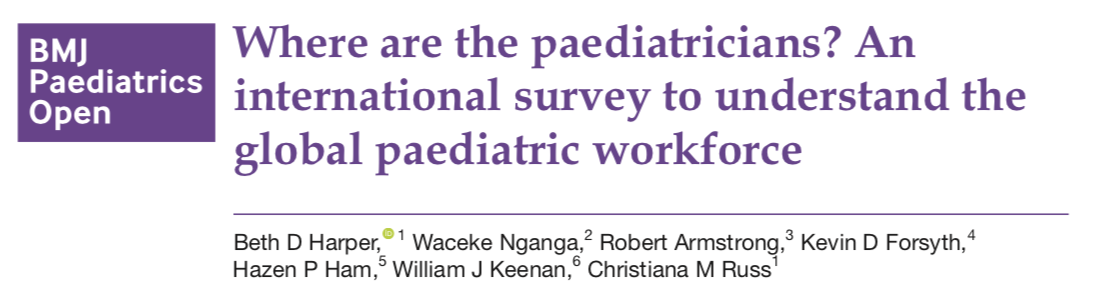 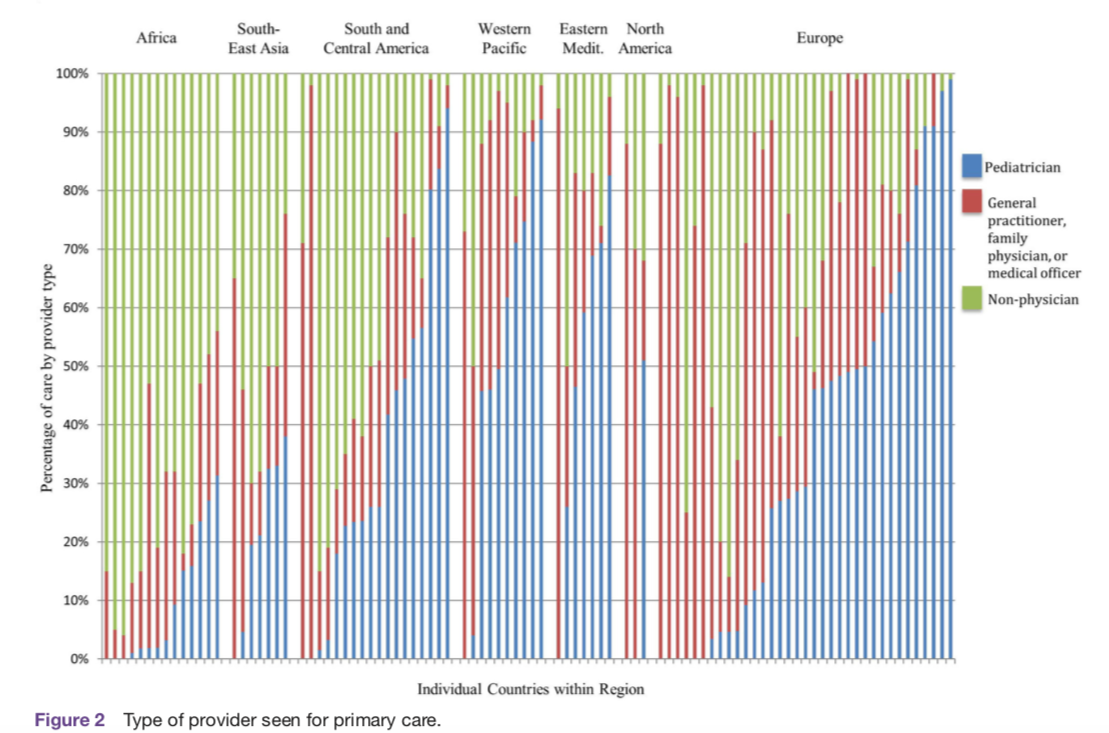 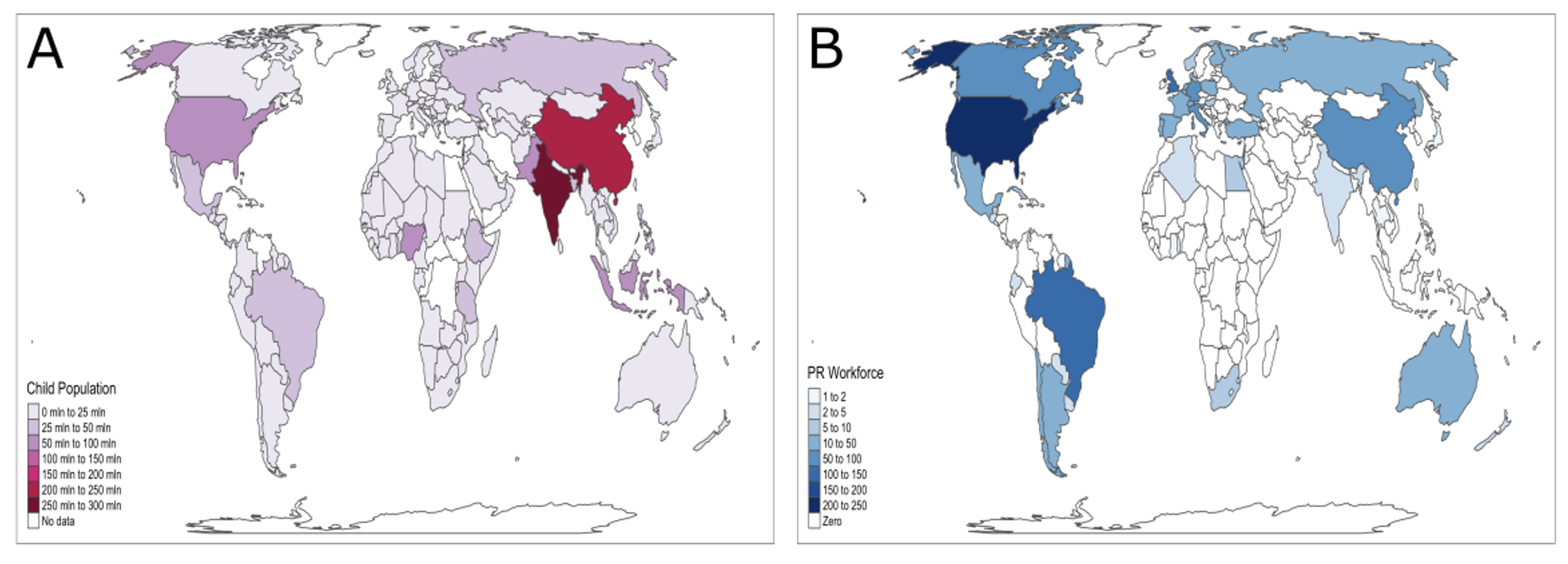 WORLDS CHILDREN
WORLDS PAEDIATRIC RHEUMATOLOGISTS
Scott, Sawhney, Lewandowski 2020
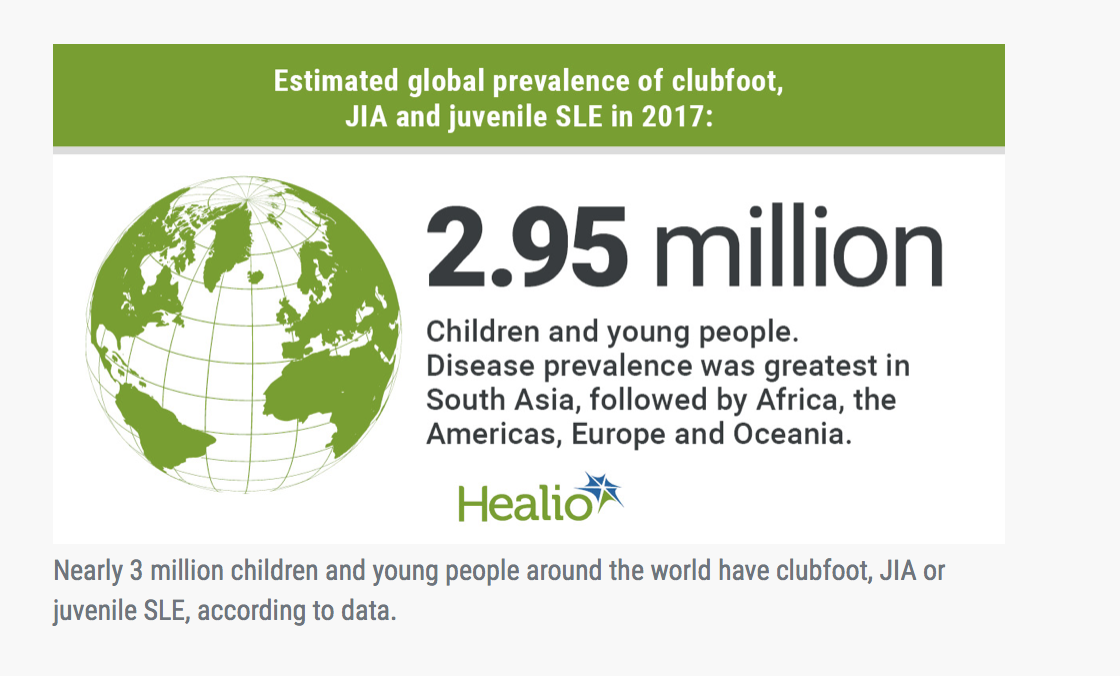 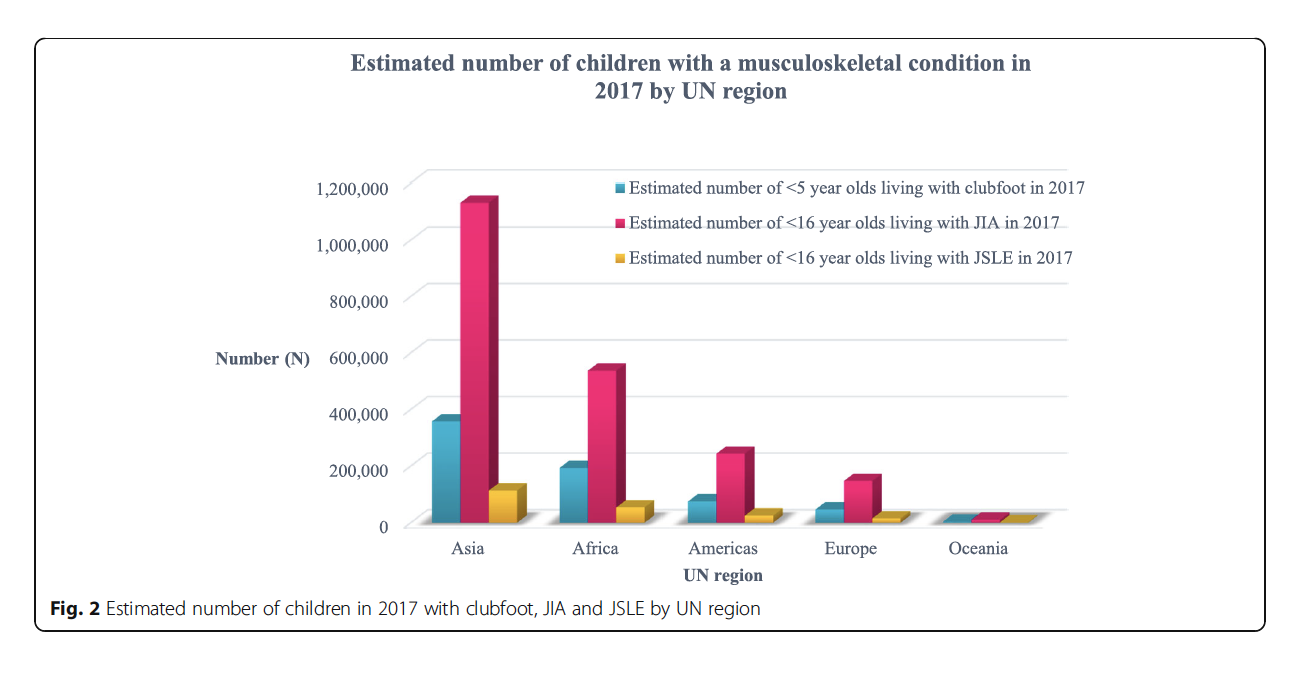 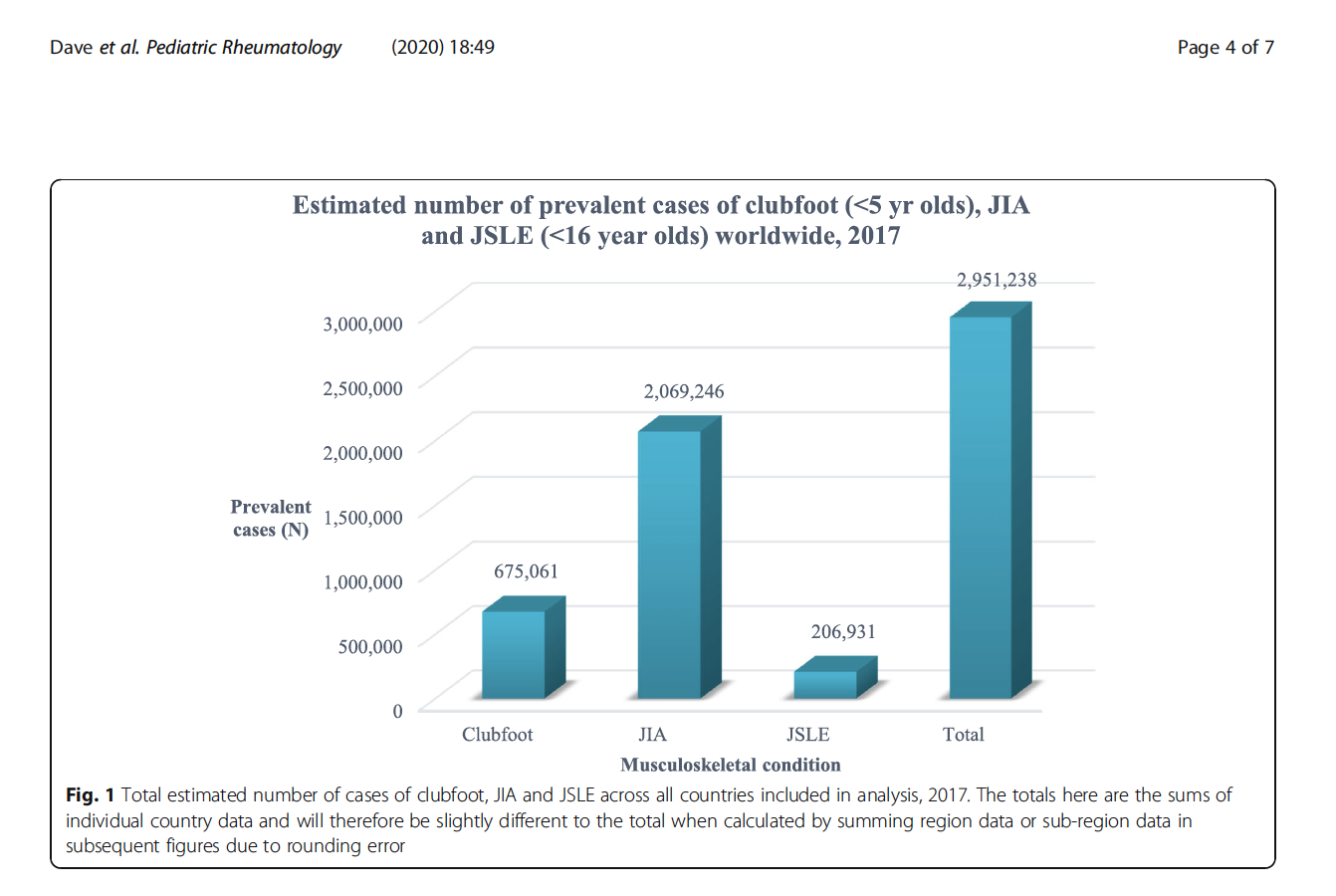 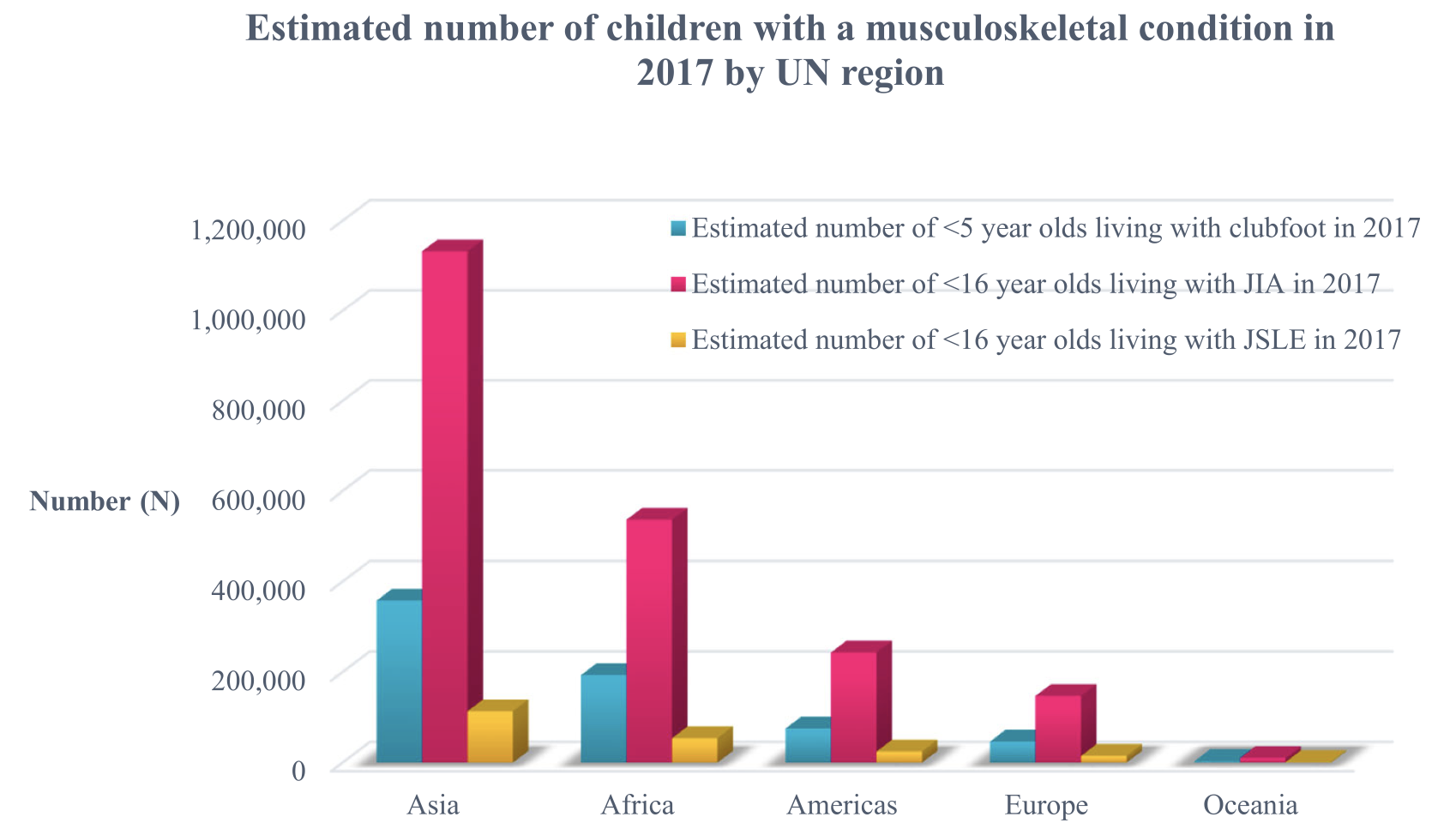 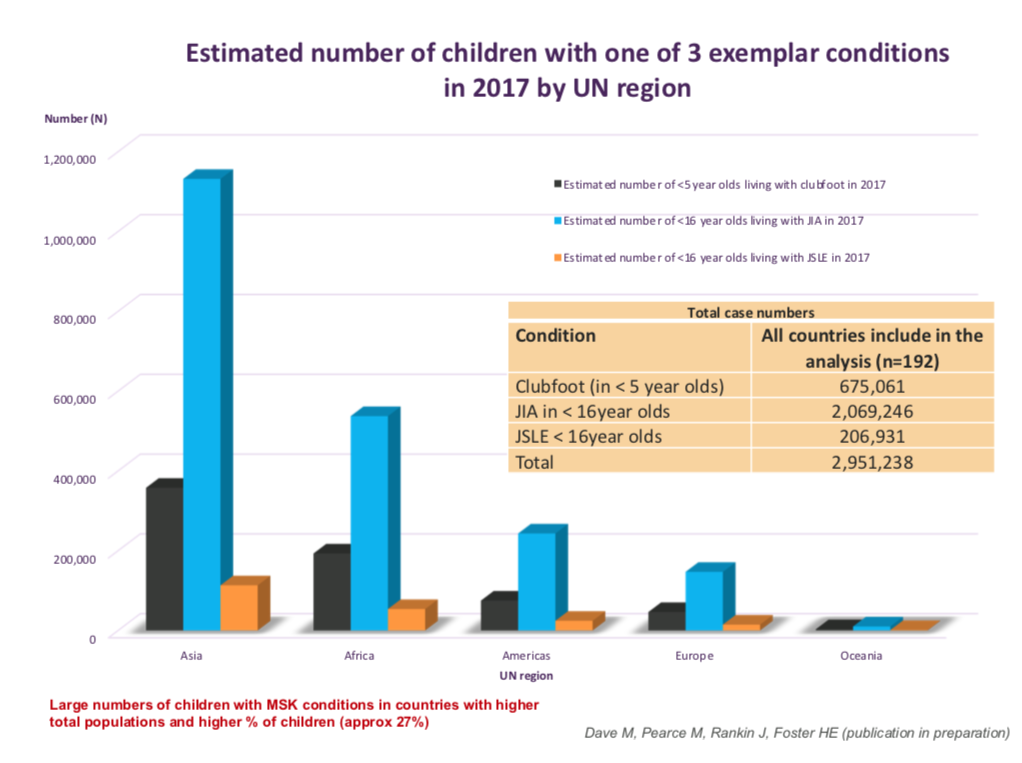 Helen Foster
https://doi.org/10.1016/j.berh.2020.101566
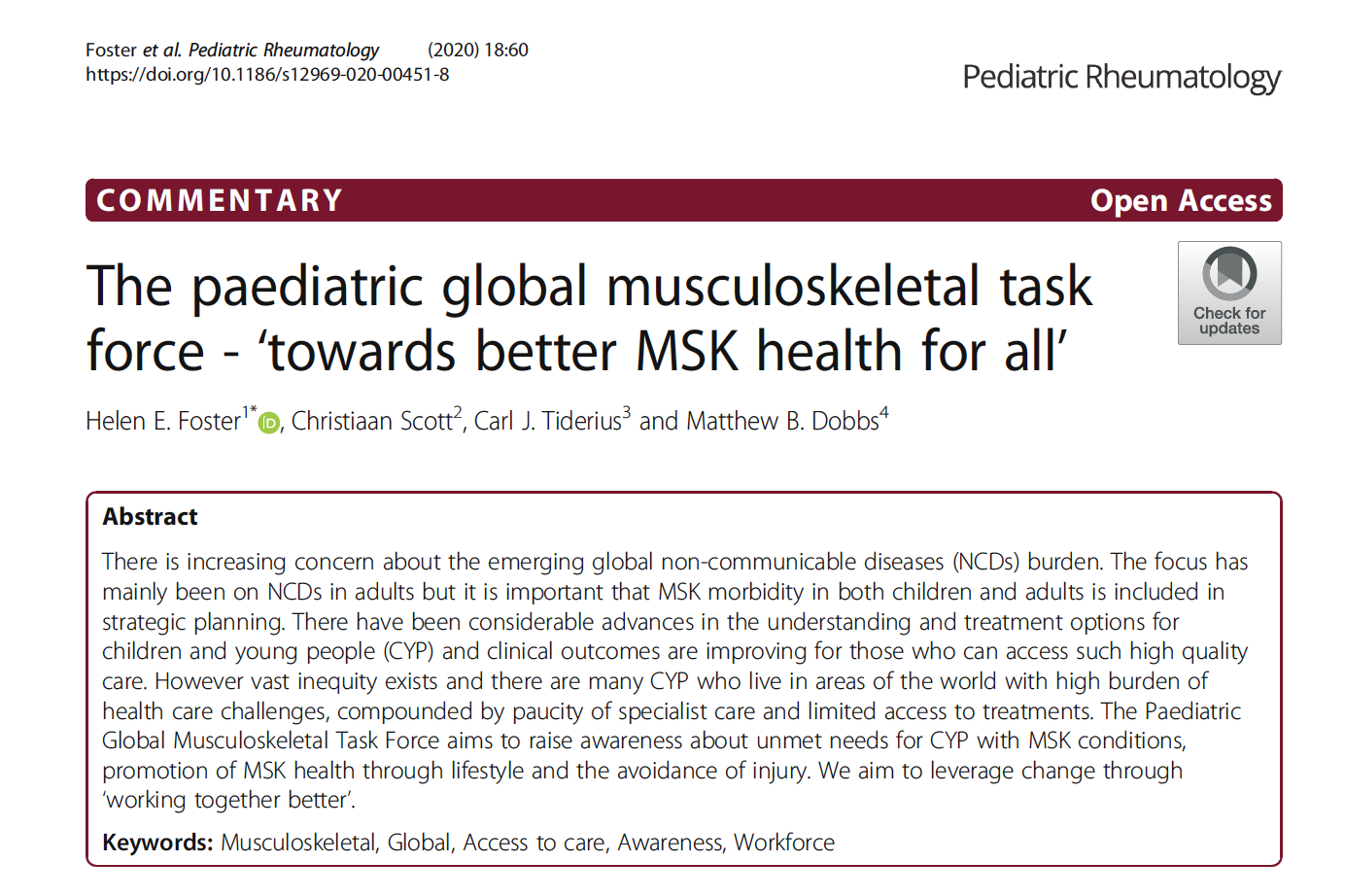 JAMLESS: Juvenile Arthrtitis management in Less Resourced Countries
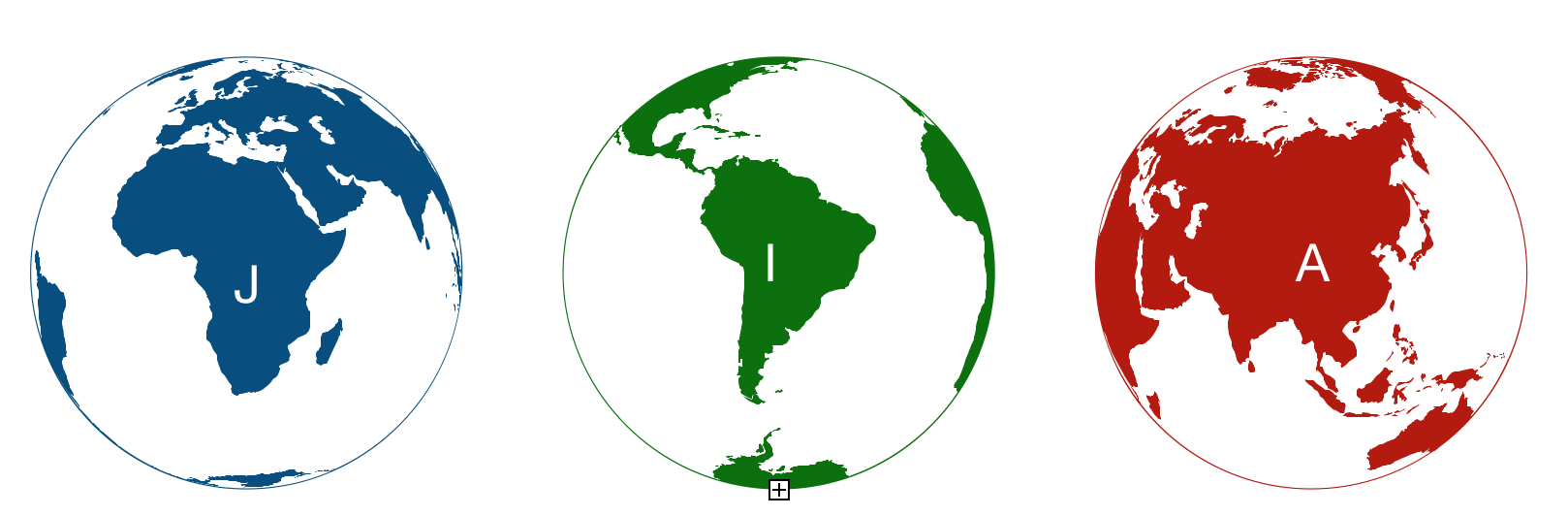 Paediatric rheumatologists (PR) from Low Resource settings was convened
Steering group of international PR
Scott et al Clin Rheumatol 2013
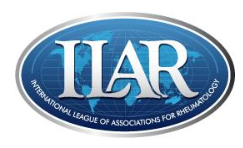 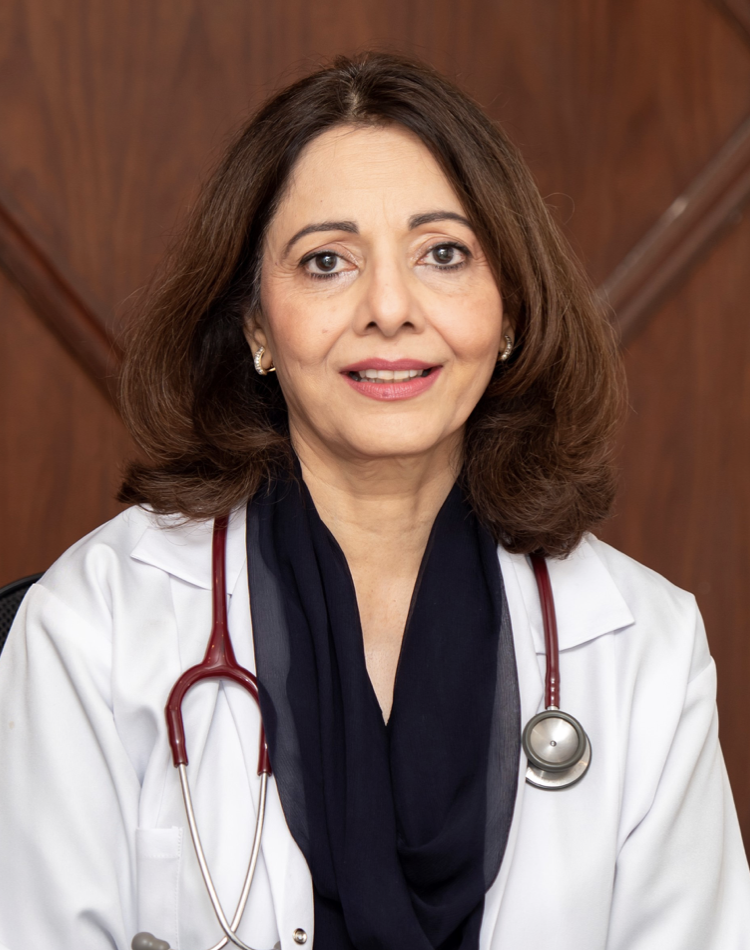 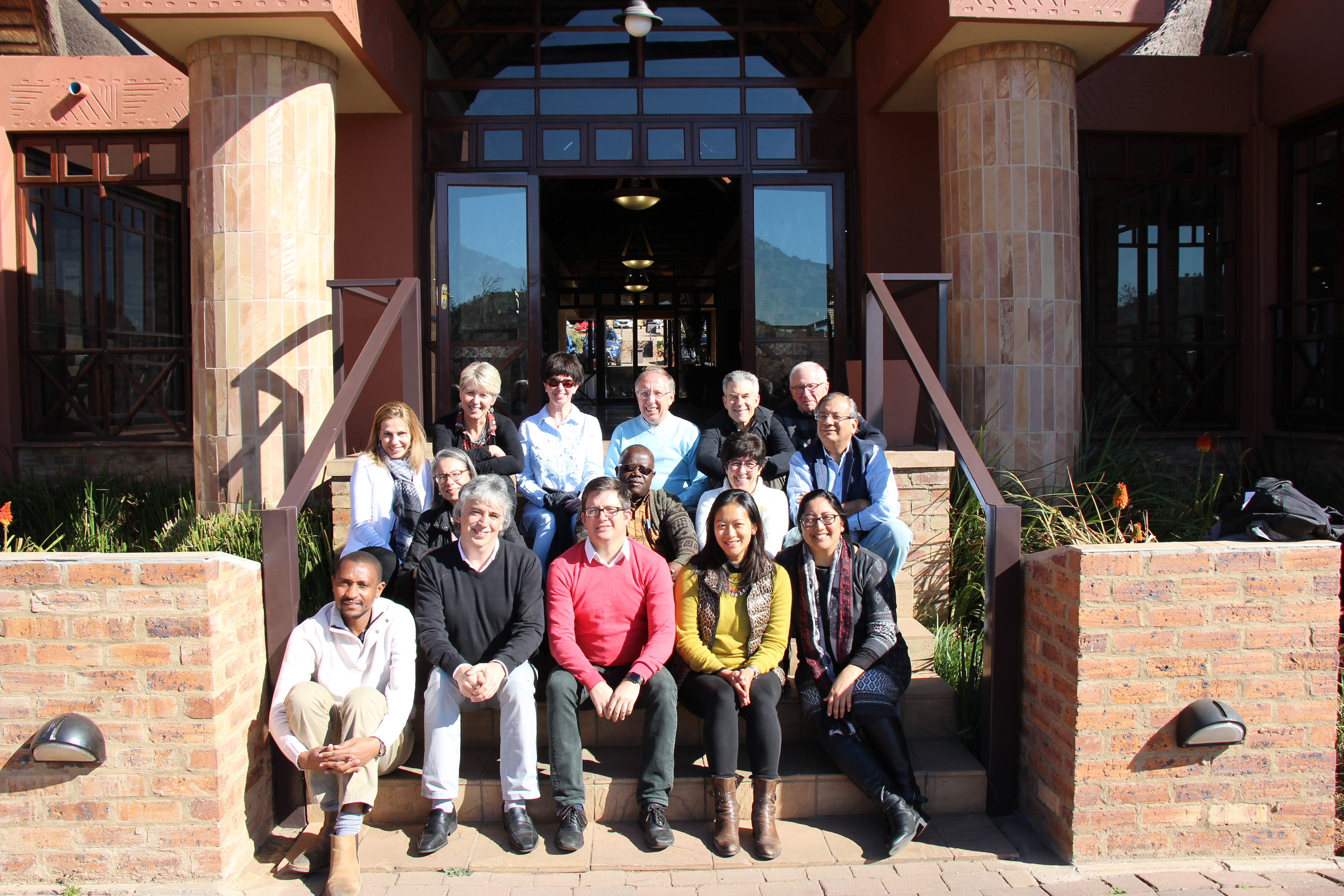 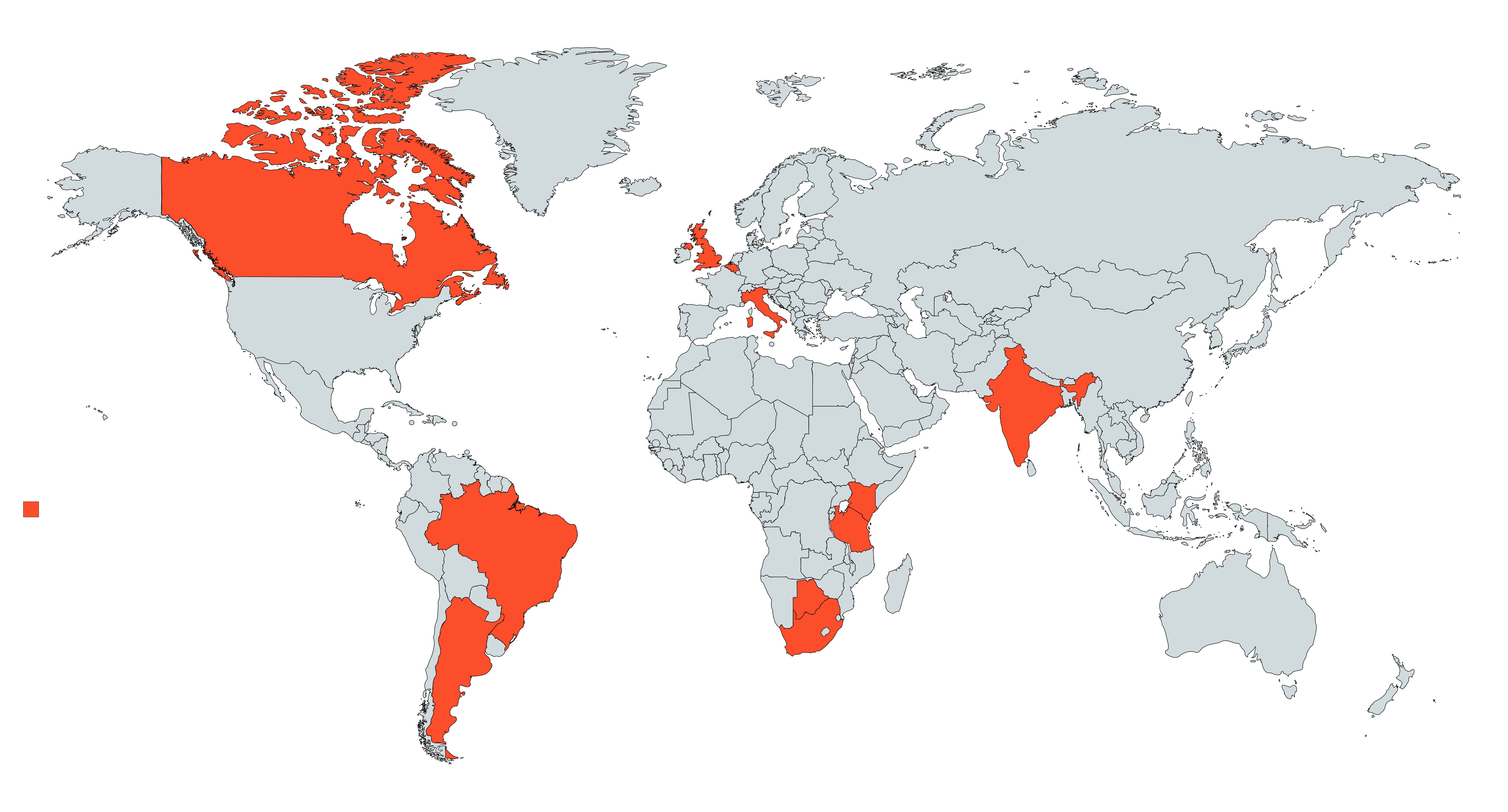 JAMless 
South East Asia in progress (2023)
Lupus Guidelines Less resourced Countries in preparation (2023)
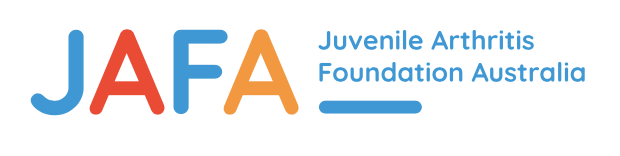 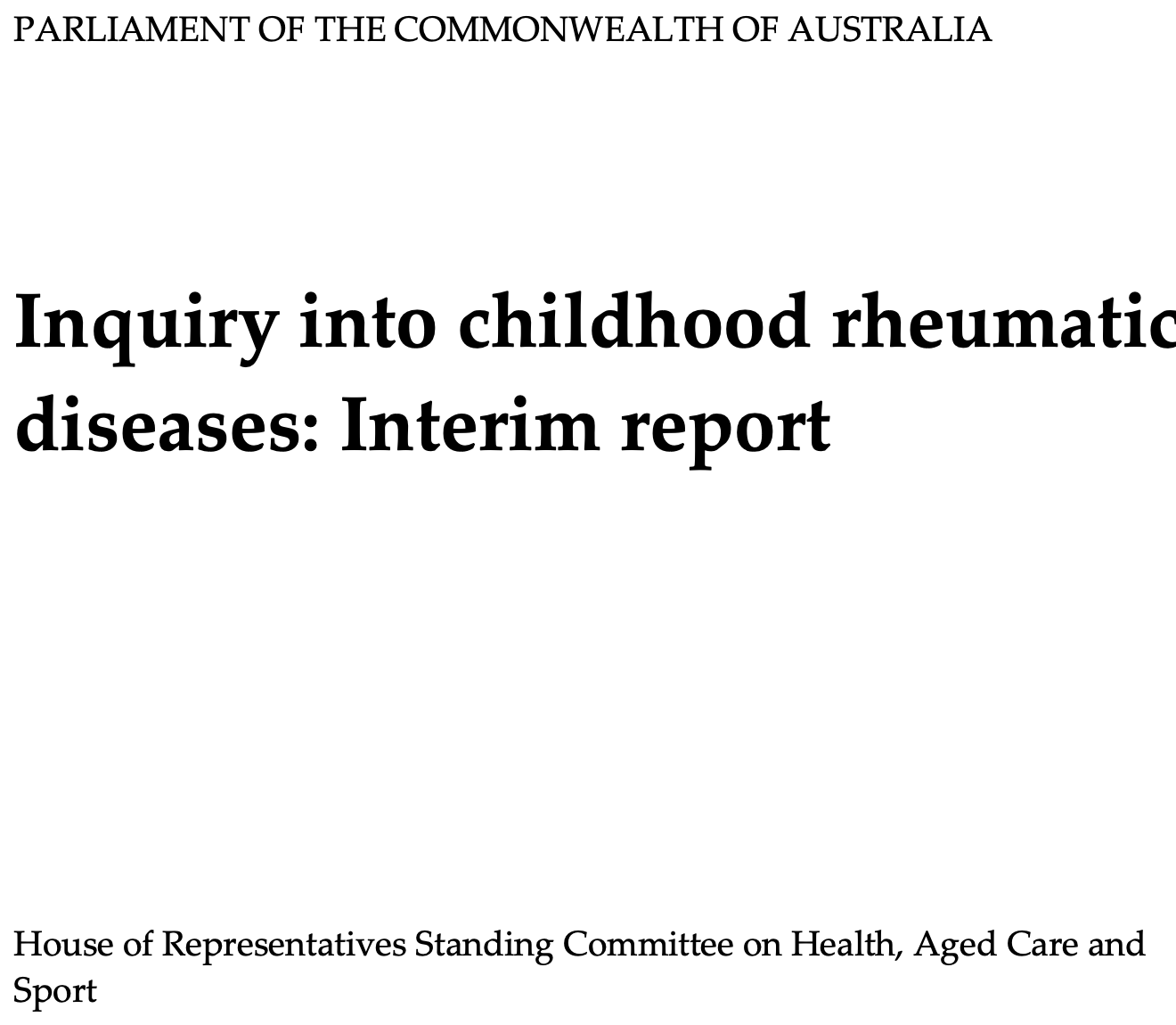 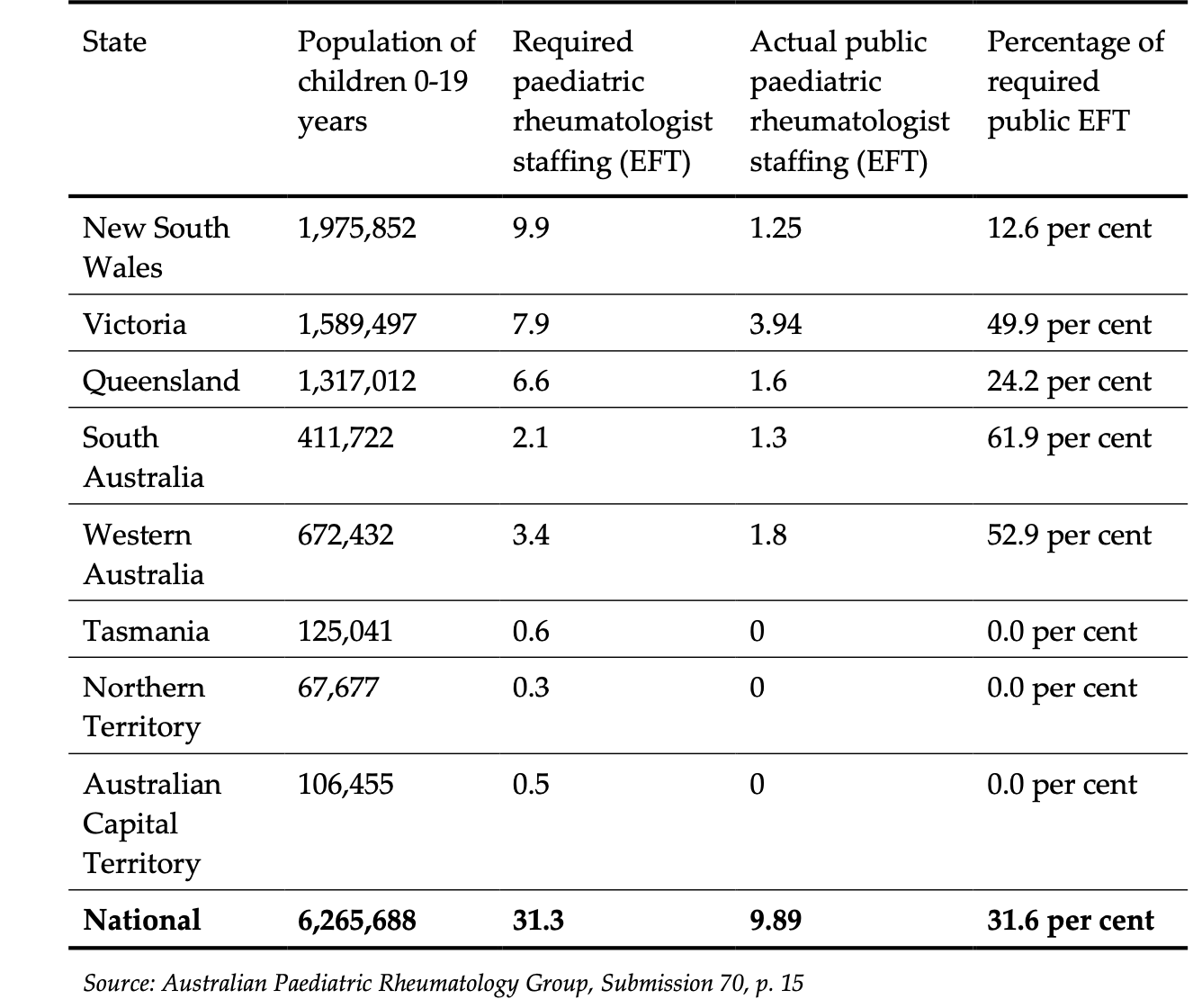 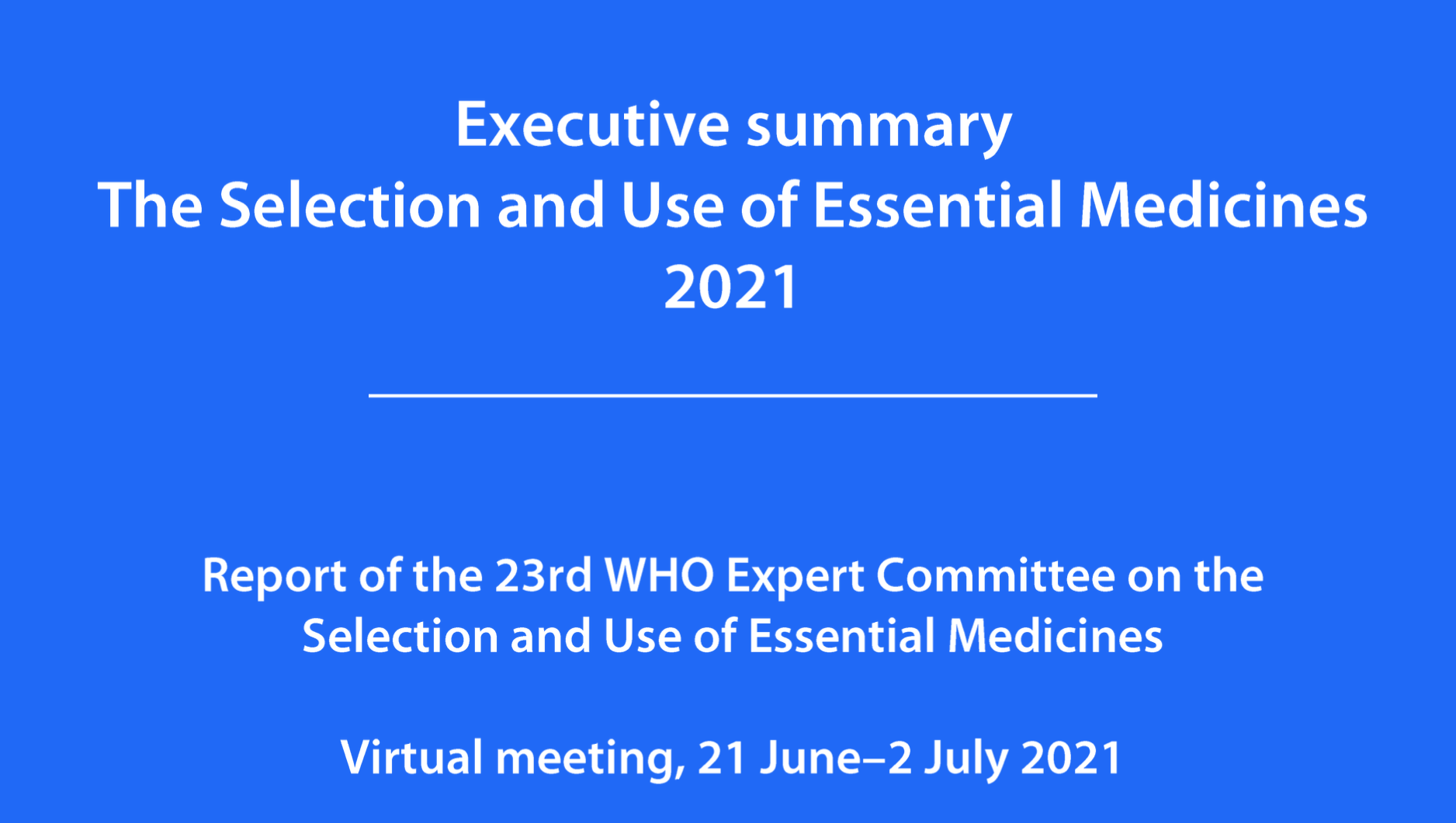 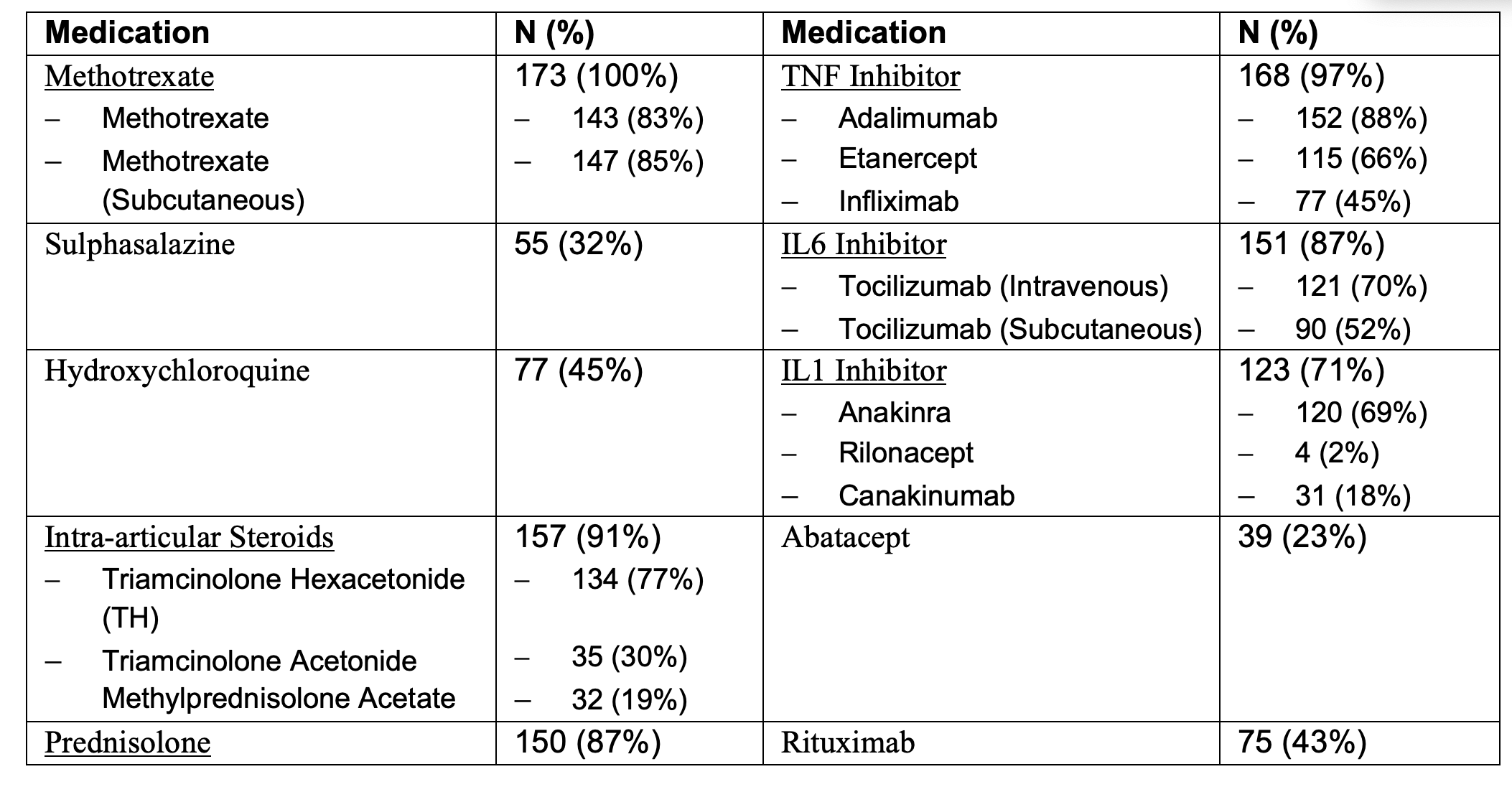 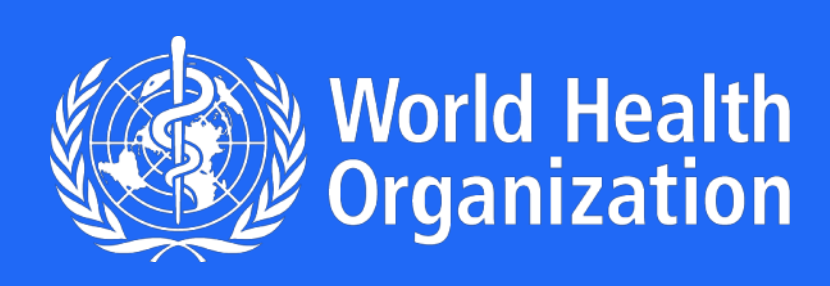 Foster, Slamang, Scott, Smith
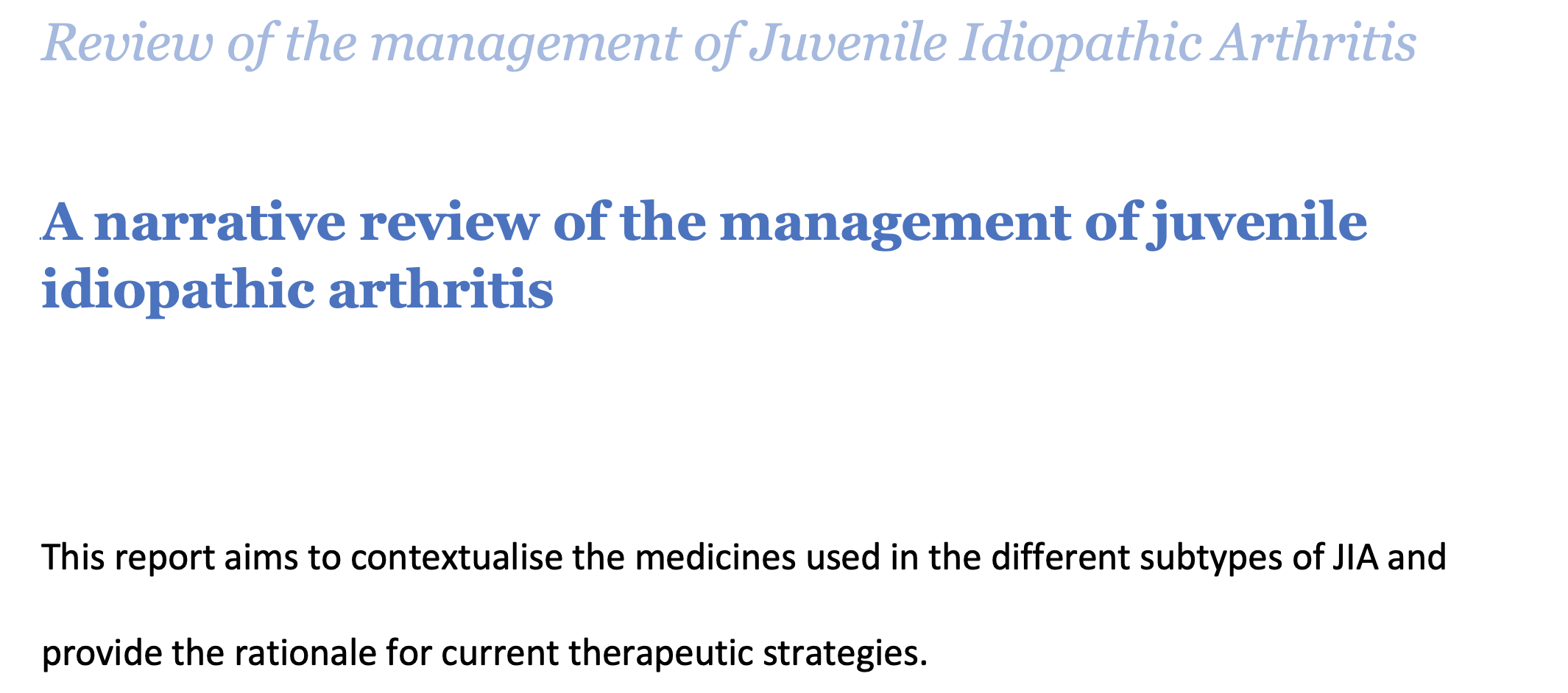 2022 PReS Appoints Global Health Research Fellow to follow up guidelines submission with the WHO: Dr Waheba Slamang (South Africa)